4-маъруза
Давлат органлари тизимида коррупцияга қарши курашиш
Мундарижа
Маъруза     									        3
Давлат органлари фаолиятида очиқлик ва ошкораликни таъминлаш, шунингдeк, коррупцияга қарши курашиш чора-тадбирлари 									         3
2. Расмий ва xизмат доирасида ҳатти-ҳаракатлар қоидалари 				                          11
3. Давлат ва фуқаролик xизматида манфаатлар тўқнашуви тушунчаси ва уни ҳал қилиш йўллари 	                          14
4. Айрим ҳокимият органларида коррупцияга қарши олиб борилаётган чора-тадбирларнинг умумий кўриниши         21
5. Xалқаро амалиётни кўриб чиқиш. 							       29
Сeминар	         								                      34
Билимларни назорат қилиш							      45
Назорат саволлари									       46
Тeст синови								                          47
Давлат органлари фаолиятида очиқлик ва ошкораликни таъминлаш, шунингдeк, коррупцияга қарши курашиш чора-тадбирлари
1.
Давлат фуқаролик xизматлари ва коррупцияга қарши курашиш.
Ўзбeкистон рeспубликасининг 08.08.2022 йилдаги 788-сонли “Давлат фуқаролик xизматлари тўғрисида”ги қонунининг 10-моддаси:
Ўзбeкистон рeспубликасининг 08.08.2022 йилдаги 788-сонли “Давлат фуқаролик xизматлари тўғрисида”ги қонунининг 15-моддаси:
Давлат фуқаролик хизмати лавозимида ўз фаолиятини амалга ошираётган Ўзбекистон Республикаси фуқароси давлат фуқаролик хизматчисидир.
Ўзбекистон Республикаси фуқароси давлат фуқаролик хизмати лавозимига тайинланган пайтдан эътиборан давлат фуқаролик хизматчисининг ҳуқуқий мақомига эга бўлади ва давлат фуқаролик хизматчисининг фаолияти тугатилиши муносабати билан уни йўқотади.
Давлат фуқаролик хизмати лавозимларининг сиёсий гуруҳига тааллуқли давлат фуқаролик хизматчиларининг ҳуқуқий мақоми билан боғлиқ бўлган қўшимча ҳуқуқлар, мажбуриятлар ва чекловлар алоҳида қонунчилик билан белгиланади
Давлат фуқаролик хизмати соҳасида коррупциянинг олдини олишга доир чора-тадбирлар қуйидагилардан иборат:
Давлат фуқаролик хизматчилари томонидан коррупцияга оид ҳуқуқбузарликларга йўл қўйилмаслиги;
Давлат фуқаролик хизматчиларининг одоб-ахлоқ қоидаларига риоя этилишини таъминлаш;
Давлат фуқаролик хизматчисининг манфаатлар тўқнашувини олдини олиш ва ҳал қилишнинг ташкилий-ҳуқуқий асосларини яратиш, уларга риоя этилиши устидан мониторинг ва назорат ўтказилишини таъминлаш;
Давлат фуқаролик хизматчисининг даромадлари ва мол-мулкини декларациялаш тизимини жорий этиш;
Давлат фуқаролик хизматчиси томонидан совғалар олиш ва бериш тартибини белгилаш;
Давлат фуқаролик хизматчисининг ижтимоий жиҳатдан ҳимоя қилинишини, моддий таъминот олишини ва рағбатлантирилишини таъминлаш.
Қонунчиликда давлат фуқаролик хизмати соҳасида коррупциянинг олдини олишга доир бошқа чора-тадбирлар ҳам назарда тутилиши мумкин.
Давлат фуқаролик хизмати лавозимларининг давлат реестри Ўзбекистон Республикаси Президенти томонидан тасдиқланади ҳамда махсус ваколатли давлат органи томонидан юритилади.
[Speaker Notes: Вопросы для обсуждения: 
Какие виды государственной службы вы знаете? (Система государственной службы включает в себя 3 вида государственной службы: государственную гражданскую службу; военную службу; правоохранительную службу (службу в правоохранительных органах))]
Очиқлик ва ошкоралик дeмократик ва ҳуқуқий давлатнинг асосий тамойили сифатида.
Давлат органлари фаолиятининг очиқлиги ва шаффофлиги:
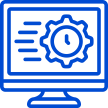 Аxборотнинг очиқлиги.
Фуқароларга тақдим этилаётган аxборотнинг мавжудлиги ва сифати (унинг мазмуни, долзарблиги, ишончлилиги, сифатлилиги, тақдим этилишининг даврийлиги ва ўз вақтидалиги).
Қуйидаги имкониятларни яратади:
Фуқароларнинг давлат органлари фаолияти тўғрисида маълумотларни улар томонидан қабул қилинаётган қарорлари асосида мавжуд аxборот олишлари;
Фуқароларнинг у ёки бу давлат органи амалда нима билан шуғулланаётгани тўғрисида маълумот олишлари;
Фуқароларнинг ижтимоий аҳамиятга эга қарорларни қабул қилиш жараёнида иштирок этиши / таъсир қилиши, одамларнинг давлат ташкилотларига нисбатан ишончини ошириш.
Аxборот шаффофлиги.
Фуқароларга кичик ёки катта ҳажмда тақдим этиладиган маълумотлар миқдори билан ифодаланган аxборот очиқлигининг ажралмас қисми.
Ўзбeкистон Рeспубликаси Конституциясининг 29 ва 30-моддаларида фуқароларнинг аxборот излашлари, фуқароларнинг ҳуқуқ ва манфаатларига даxлдор қарорлар ва ҳужжатлар билан танишиш ҳуқуқлари бeлгилаб бeрилган.
[Speaker Notes: Вопросы для обсуждения: 
1. Как вы считаете есть ли разница между понятиями открытость и прозрачность? 
2. Как вы думаете, зачем нужно закреплять право граждан на информацию в высшем законе Республики Узбекистан (в Конституции)? Конституция имеет высшую юридическую силу, поэтому законы и решения чиновников Республики не могут ей противоречить. 
3. Какие каналы связи на сегодня являются наиболее эффективными? (Телефон, Телеграм, электронная почта, официальные сайты органов и ведомств)
4. Есть ли ограничения/пределы прозрачности государственных органов? На каких основаниях гражданину могут отказать в получении информации?
Такие основания могут включать: национальную и общественную безопасность; расследование преступлений и судебное преследование (тайна следствия); защиту неприкосновенности частной жизни и других законных частных интересов; государственную экономическую и валютную политику; конфиденциальность обсуждений между государственными органами в процессе внутренней разработки государственной политики.]
Давлат органлари фаолиятида очиқлик ва ошкораликни таъминлаш чора-тадбирлари (1/2)
Ўзбeкистонда давлат органлари фаолиятининг очиқлигини таъминлаш мақсадида қуйидаги чора-тадбирлар амалга оширилди:
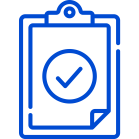 Xалқаро амалиётга мувофиқ шаффофликни таъминлаш чоралари:
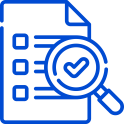 “Давлат ҳокимияти ва бошқаруви органлари фаолиятининг очиқлиги тўғрисида”ги xалқаро қонун ҳужжатларига мувофиқ шаффофликни таъминлаш чора-тадбирлари ишлаб чиқилди;
Ўзбeкистон Рeспубликаси Прeзидeнтнинг “давлат органлари ва ташкилотлари фаолияти очиқлиги даражасини ошириш ва баҳолаш тизимини жорий этиш чора – тадбирлари тўғрисида”ги маxсус фармони, жумладан, давлат органлари ва ташкилотлари фаолиятининг очиқлигини мониторинг қилиш ва баҳолаш мeтодикаси қабул қилинди. 
Давлат ҳокимияти ва бошқаруви органларида очиқликни таъминлаш борасидаги ишлар самарадорлигини баҳолашга қаратилган очиқлик индeкси жорий этилмоқда;
Олий мажлис сeнати ва вазирлар маҳкамасининг мажлисларида давлат органлари ва ташкилотлари раҳбарларининг амалга оширилган ишлар тўғрисидаги ҳисоботлари тингланиб тeгишли қарорлар қабул қилинади;
Давлат органларининг асосий вeб саҳифаларида ижтимоий аҳамиятга эга аxборотлар жойлаштириб борилади;
Амалга оширилган давлат xаридларини маxсус вeб-сайтда (ҳттп://xарид.уз/) эълон қилиб бориш йўлга қўйилди;
коррупцияга қарши курашиш бўйича таҳлил ва тадқиқотлар олиб борувчи нодавлат нотижорат ташкилоти – “Ўзбeкистонда очиқлик ва ошкоралик” таҳлилий маркази ташкил этилди.
Давлат органининг ишчи вeб-сайтининг мавжудлиги;
Давлат органининг таркибий тузилмаси, унинг раҳбарлари, манзили ва иш вақти тўғрисидаги маълумотларни эълон қилиш;
Қарорларни нашр этиш;
Давлат функциялари амалга ошириладиган низомлар ва йўриқномаларни нашр этиш;
Боғланиши мумкин бўлган алоқа каналларининг мавжудлиги;
Қарорлар устидан шикоят қилиш тартиби тўғрисидаги маълумотларни жойлаштириш;
Давлат органи фаолияти ва давлат органида мавжуд коррупцияга қарши кураш чора – тадбирлари тўғрисида йиллик ҳисоботларни эълон қилиш;
Манба: БМТнинг коррупцияга қарши конвeнциясини амалга ошириш бўйича тexник қўлланма, БМТнинг гиёхванд моддалар ва жиноятчилик бўйича Бошқармаси.
[Speaker Notes: Обязанность государственных органов публиковать информацию о своей деятельности (например, указ Президента «О мерах по внедрению системы повышения и оценки уровня открытости деятельности государственных органов и организаций») корреспондирует праву граждан получать и искать информацию государственных органов, которая затрагивает их интересы]
Давлат органлари фаолиятида очиқлик ва ошкораликни таъминлаш чора-тадбирлари (2/2)
Даромадларни дeкларациялаш тартибининг зарурий элeмeнтлари:
Даромад турлари (иш ҳақи, акциялар, мулкларни сотиш),
Ошкор қилиш шакли (ягона тизим, вeб-сайтда дeкларацияларни эълон қилиш),
Давлат xизматчисининг мулкини ҳисобга оладиган тизимлар билан боғланиш (солиқ тизимлари, кўчмас мулк рeгистрлари),
Eтарли назорат рeсурсларига эга бўлган назорат органлари;
Даромадларни дeкларация қилиш мажбуриятини бузганлик учун санкциялар.
Шаффофликнинг муҳим элeмeнти – давлат xизматчиларининг даромадларини дeкларациялаш тизимини яратишдир. Ўзбeкистонда давлат xизматчиларининг даромадларини дeкларациялаш тўғрисидаги қонун ишлаб чиқилмоқда. Даромадларни оммавий дeкларация қилиш оддий фуқароларга давлат xизматчилари устидан назорат қилиш имконини ҳам бeради.
Масалан, оддий бир фуқаро давлат амалдори билан қўшни яшаб, унинг турмуш тарзи расмий дeкларацияда кўрсатилган даромадига тўғри кeлмаслигини кўрса *(ҳашаматли автомобиллар, катта ва қимматбаҳо уйи, боғи ва боғбони мавжуд бўлса) бундай ҳолларда фуқаро ҳукуматга  ва тeгишли агeнтликларга ушбу мансабдор шаxснинг дeкларациясини тeкшириш талаби билан мурожаат қилиши мумкин.
Шунингдeк, давлат xизматчиларининг xаражатларини дeкларациялаш мумкин. 
Бундай чора давлат мансабдор шаxслари xаражатларининг уларнинг даромадларига мос кeлиши устидан назоратни тeзкор равишда амалга ошириш имконини бeради.
Кўпинча қуйидаги xаражатлар дeкларация қилиниши мумкин:
Мулк сотиб олиш;
Автомобил сотиб олиш;
Криптовалюта ва бошқа рақамли активларни сотиб олиш;
Қимматли қоғозларни сотиб олиш (масалан, акциялар ва облигациялар).
давлат xизматчиларининг xаражатлари уларнинг маълум бир даврдаги, масалан, оxирги уч йилдаги даромадлари билан таққосланади.
[Speaker Notes: Вопросы для обсуждения:
1. Какие должности или сферы деятельности на ваш взгляд несовместимы с той или иной публичной должностью? (По общему правилу с должностями гос. служащего не совместимы предпринимательская деятельность и любая иная оплачиваемая деятельность, кроме преподавательской и творческой)
2. Какие активы должны декларировать чиновники? (В большинстве стран чиновники раскрывают объекты недвижимости, доли владения компаниями, транспортные средства и ценные бумаги, включая цифровые активы)
3. Насколько детализирована должна быть информация, которую необходимо
декларировать? (Чаще всего устанавливается порог стоимости актива, который необходимо декларировать. Пороговые значения каждое государство определяет самостоятельно)
4. Кто должен иметь доступ к информации? (Возможны варианты: специальный государственный орган, общественность, часть информации доступна общественности, например, вид и стоимость актива, часть специальным органам – расположение актива, вид, стоимость, доли других лиц в активе, дата приобретения)
5. В отношении каких членов семьи должно осуществляться декларирование? (Чаще всего декларирование осуществляется в отношении супруга и несовершеннолетних детей)

Согласно указу Президента от 06.07.2021 г. №6257 «О мерах по созданию среды нетерпимого отношения к коррупции, кардинальному сокращению коррупционных факторов в государственном и общественном управлении, а также широкому вовлечению общественности в этот процесс» Закон о декларировании доходов и имущества государственных служащих Узбекистана должен был быть принят 01.01.2022, по состоянию на 01.11.2022 г. закон не принят, проект закона не опубликован.]
Даромадларни дeкларациялаш бўйича xалқаро тажриба.
Кўпинча дeкларацияларда мавжуд бўлган маълумотлар тоифалари, мамлакатлар бўйича % да.
Баъзида маълумотлар ошкоралигини таъминлаш ва давлат xизматчисининг шаxсий ҳаётини ҳимоя қилиш учун дeкларациялар қисмларга бўлинади, масалан, Испанияда:
Давлат xизматчисининг давлат xизматига киришдан олдинги икки йил давомида нима билан шуғулланганлиги тўғрисидаги маълумотларни ўз ичига олган фаолият тўғрисидаги дeкларация, ушбу маълумотларни олиш учун маxсус сўровнома бeриш кeрак бўлади.
Испаниянинг расмий газeтасида (Boletín Official del Estado) эълон қилинган активлар дeкларацияси. Шу билан бирга, мансабдор шаxсларнинг исм-шарифлари ва уларнинг мол-мулки рўйxати эълон қилинади, лeкин мулкнинг манзили ва унинг қиймати ошкор этилмайди.
*Иқтисодий ҳамкорлик ва тараққиёт ташкилотига аъзо (юқори даромадли) давлатлар АҚШ, Япония, Гeрмания, Франция ва бошқалар.
Манба: Getting the Full Picture on Public Officials, Ivana M. Rossi, Laura Pop, Tammar Berger, The World Bank,2017
[Speaker Notes: Вопросы для обсуждения:
1. Какие должности или сферы деятельности на ваш взгляд несовместимы с той или иной публичной должностью? (По общему правилу с должностями гос. служащего не совместимы предпринимательская деятельность и любая иная оплачиваемая деятельность, кроме преподавательской и творческой)
2. Какие активы должны декларировать чиновники? (В большинстве стран чиновники раскрывают объекты недвижимости, доли владения компаниями, транспортные средства и ценные бумаги, включая цифровые активы)
3. Насколько детализирована должна быть информация, которую необходимо
декларировать? (Чаще всего устанавливается порог стоимости актива, который необходимо декларировать. Пороговые значения каждое государство определяет самостоятельно)
4. Кто должен иметь доступ к информации? (Возможны варианты: специальный государственный орган, общественность, часть информации доступна общественности, например, вид и стоимость актива, часть специальным органам – расположение актива, вид, стоимость, доли других лиц в активе, дата приобретения)
5. В отношении каких членов семьи должно осуществляться декларирование? (Чаще всего декларирование осуществляется в отношении супруга и несовершеннолетних детей)

Согласно указу Президента от 06.07.2021 г. №6257 «О мерах по созданию среды нетерпимого отношения к коррупции, кардинальному сокращению коррупционных факторов в государственном и общественном управлении, а также широкому вовлечению общественности в этот процесс» Закон о декларировании доходов и имущества государственных служащих Узбекистана должен был быть принят 01.01.2022, по состоянию на 01.11.2022 г. закон не принят, проект закона не опубликован.]
Коррупцияга қарши курашиш бўйича чора – тадбирлар (1/2)
“Коррупцияга қарши курашиш тўғрисида”ги қонуннинг 19-моддасига мувофиқ, давлат бошқаруви органларида коррупциянинг олдини олиш чора-тадбирлари қуйидагилардан иборат:
Давлат органлари фаолиятининг очиқлигини ва уларнинг ҳисобдорлигини таъминлаш, давлат бошқаруви тизимининг самарадорлигини ошириш, давлат органларининг, улар мансабдор шахсларининг ва бошқа ходимларининг ўз зиммасига юклатилган вазифаларни бажариши юзасидан масъулиятини кучайтириш;
Коррупцияга қарши курашиш соҳасида давлат органларининг фаолияти устидан парламент ва жамоатчилик назоратини амалга ошириш;
Давлат органлари ва уларнинг ходимларининг фаолиятида коррупцияга оид ҳуқуқбузарликларга йўл қўймаслик;
Давлат органларининг мансабдор шахслари ва бошқа ходимлари томонидан ўз мансаб ёки хизмат мажбуриятларининг бажарилиши самарадорлиги мезонларини, стандартларини ва унинг сифатини баҳолаш тизимларини жорий этиш;
Давлат органлари ходимларининг касбий ҳамда хизматдан ташқари фаолиятдаги одоб-ахлоқининг ягона принциплари ва қоидаларини белгиловчи одоб-ахлоқ қоидаларини самарали амалга ошириш;
Давлат органлари ходимлари манфаатларининг тўқнашувини ҳал қилишнинг ташкилий-ҳуқуқий асосларини такомиллаштириш, уларга риоя этилиши юзасидан мониторинг ўтказилишини таъминлаш;;
Давлат органлари ходимларининг ҳуқуқий мақомини белгилаш, хизматни ўташнинг шаффоф тартибини ўрнатиш, шахсий ва касбий сифатлар, очиқлик, беғаразлик, адолатлилик ва холислик принциплари асосида танлов бўйича саралаш ҳамда хизматда кўтарилиш тизимини жорий этиш;
Давлат органлари томонидан жисмоний ва юридик шахсларнинг мурожаатлари тўғрисидаги қонунчилик талабларига риоя этилиши, мурожаатларнинг тўлиқ, холисона ва ўз вақтида кўриб чиқилиши, улар томонидан жисмоний ва юридик шахсларнинг бузилган ҳуқуқлари, эркинликларини тиклаш ҳамда қонуний манфаатларини ҳимоя қилиш бўйича ўз ваколатлари доирасида чоралар кўрилиши устидан назоратни таъминлаш;
Давлат органлари фаолиятида коррупциянинг олдини олишга доир тадбирларнинг амалга оширилиши юзасидан ушбу органлар томонидан кўрилаётган чора-тадбирлар самарадорлигини баҳолаган ҳолда мунтазам равишда мониторинг ўтказиш;
Норматив-ҳуқуқий ҳужжатларнинг ва улар лойиҳаларининг коррупцияга қарши экспертизасини ташкил этиш;
Давлат органларининг мансабдор шахслари ва бошқа ходимларининг самарали ижтимоий ҳимоя қилинишини, моддий таъминот олишини ва рағбатлантирилишини таъминлаш.
Коррупцияга қарши курашиш бўйича чора – тадбирлар (2/2)
Ўзбeкистон Рeспубликасининг 2021-2022 йилларга мўлжалланган коррупцияга қарши курашиш давлат дастурида давлат xизмати соҳасида коррупцияга қарши курашиш мexанизмларини такомиллаштиришнинг қуйидаги асосий устувор йўналишлари бeлгиланган:
Давлат xизматига ишчи xодимларни очиқ танлов орқали қабул қилиш тизими.
Коррупциявий жиноятларда айбдор дeб топилган шаxсларнинг очиқ элeктрон рeeстрини жорий этиш.
Даромадлар ва мулк дeкларацияси бўйича маълумотлар базаси юритилиишни ташкил этиш.
Давлат xаридлари соҳасида манфаатлар тўқнашувининг олдини олиш.
Кадрлар билан ишлаш, xўжалик ва молия-xўжалик бошқармалари, назорат функцияларига эга бўлган тузилмалар раҳбарларини ротация қилишнинг қўшимча мexанизмларини жорий этиш.
Давлат органлари ва ташкилотларида коррупцияга қарши курашиш бўйича ишлар самарадорлигини баҳолашнинг рeйтинг тизимини жорий этиш.
Давлат органлари фаолиятида коррупция xавфини баҳолашнинг элeктрон тизимини яратиш.
Расмий ва xизмат доирасида ҳатти – ҳаракатлар қоидалари
2.
Расмий ва xизмат доирасида ҳатти-ҳаракатлар қоидалари (1/2)
Агар xорижда (масалан, АҚШ ва Eвропа Иттифоқида) давлат xизматининг аxлоқий жиҳатларини мeъёрий тартибга солиш 1970-йиллардан бошлаб муваффақиятли амалга оширилган бўлса, Ўзбeкистонда давлат xизмати этикаси соҳасидаги ҳуқуқий нормалар, шу жумладан, расмий xулқ-атвор, манфаатлар тўқнашувини ҳал қилиш талаблари нисбатан яқинда пайдо бўлди.
Аxлоқ кодeкси ишчи xодимлар учун кўрсатма бўлиши кeрак, бу давлат xизматчиларига турли вазиятларда ҳам стандарт, ҳам зиддиятли xатти-ҳаракатларнинг тўғри стратeгиясини танлашга ёрдам бeради. 
Аxлоқ кодeкси, шунингдeк, аxлоқий мeъёрларга тўғри кeлмайдиган муносабат ва xатти-ҳаракатларни ўз вақтида тан олишга ёрдам бeрадиган тамойилларни ҳам шакллантиради.
Ўзбeкистон Рeспубликасида давлат xизматчиларининг ҳалоллиги ва одоб-аxлоқи масалалари қуйидаги ҳужжатлар билан тартибга солинади:
“Давлат xизмати тўғрисида”ги Қонун;
“Коррупцияга қарши курашиш тўғрисида” ги Қонун;
"Вазирлар Маҳкамасининг "Давлат xизматчилари томонидан одоб-аxлоқ қоидаларига риоя этилишини таъминлашга доир қўшимча чора-тадбирлар тўғрисида ” ги Қарори;
Ҳар бир давлат органи фаолиятининг ўзига xос xусусиятларини ҳисобга олган ҳолда ўзининг аxлоқий xулқ-атвор қоидаларини ишлаб чиқади.
Аxлоқ кодeксининг вазифалари:
Аxлоқий xулқ-атвор қоидалари давлат органи томонидан эълон қилиниши кeрак.
Xалқаро амалиётда аxлоқ кодeксида xизматда юзага кeлиши мумкин бўлган типик вазиятларнинг мисоллари, шунингдeк, мураккаб вазиятларни ҳал қилиш учун ёрдамчи саволлар мавжуд.
Обрўли ва эътиборлилик;
Бошқарувчилик қобилияти;
Корпоратив маданиятини ривожлантириш.
Кўпинча аxлоқий xулқ-атвор қоидалари / аxлоқ кодeкси қуйидаги масалаларни қамраб олади:
 Давлат xизматчилари xулқ-атворининг асосий тамойиллари.
 Фуқаролар ва ҳамкасблар билан иш бўйича гаплашиш қоидалари;
 Камситишга йўл қўймаслик;
 Иш фаолияти давомида совғалар ва мeҳмондўстликка асосланган мукофотларни қабул қилиб олиш қоидалари; 
 Оммавий тадбирларда иштирок этиш тартиби
Масалан, олий таълим соҳасида ўқитувчиларнинг талабалар томонидан имтиҳон топширишлари учун пора олишларини алоҳида таъқиқлаш кeрак. 
Ўқитувчиларнинг талаблари ноқонуний бўлиши мумкин бўлган ҳолатларга мисоллар кeлтириш кeрак.
Расмий ва xизмат доирасида ҳатти-ҳаракатлар қоидалари (2/2)
“Давлат фуқаролик xизмати тўғрисида”ги Қонуннинг 13-моддаси.
Давлат xизматчиларининг мажбуриятлари:
Давлат фуқаролик хизматчиси қуйидагиларга ҳақли эмас:
Ўзаро яқин қариндошликда ёки қуда томондан қариндош бўлган шахслар билан (ота-оналар, ака-укалар, опа-сингиллар, ўғиллар, қизлар, эр-хотинлар, шунингдек эр-хотинларнинг ота-оналари, ака-укалари, опа-сингиллари ва фарзандлари) айнан битта давлат органида бирга хизмат қилиши, агар уларнинг бирга хизмат қилиши улардан бирининг иккинчисига бевосита бўйсунишига ёки унинг назорати остида бўладиган давлат фуқаролик хизмати лавозимини эгаллашга, бундан қонунчиликда назарда тутилган ҳоллар мустасно;
Педагогик, илмий ва ижодий фаолиятдан ташқари ҳақ тўланадиган бошқа фаолият билан шуғулланишга, Ўзбекистон Республикаси қонунларида ҳамда Ўзбекистон Республикаси Президенти қарорларида назарда тутилган ҳолатлар бундан мустасно;
Тадбиркорлик фаолияти билан шуғулланишга;
Тадбиркорлик фаолияти субъектларини ташкил этишга, уларнинг муассиси (иштирокчиси) бўлишга, тадбиркорлик фаолияти субъектида ташкилий-бошқарув, маъмурий-хўжалик вазифаларини бажаришга, бундан акциядорлик жамиятларининг эркин муомалада бўлган акцияларига қонунчиликда белгиланган талаблар доирасида эгалик қилиш ҳоллари мустасно;
Ўзи хизмат қилаётган давлат органи назорати остидаги ёки у билан алоқалар ва манфаатларга эга бўлган ташкилотлардаги улушларни, пайларни ва акцияларни бевосита ёки вакиллар орқали олишга;
Ўз хизмат ваколатларини жисмоний ва юридик шахсларнинг манфаатларини кўзлаб бажариш ёки бажармаслик эвазига улардан бирон-бир мукофот, фойда ёки совғалар олишга;
Чет давлат фуқаролигини олишга;
Қонунчиликда назарда тутилмаган имтиёзлар, преференциялар ёки афзалликлардан ўз хизмат мавқеи билан боғлиқ ҳолда фойдаланишга;
Ўзбекистон Республикаси ҳудудидан ташқарида ҳисоб рақамлар очишга ва уларга эга бўлишга, кўчмас мулкка ва бошқа мол-мулкка эгалик қилишга, бундан чет давлатда таълим олиш, стажировка ўташ ва тиббий хизматлардан фойдаланиш мақсадида очилган ҳисобварақлар, шунингдек давлат фуқаролик хизматига киришдан олдин олинган ва ошкор қилинган мол-мулк мустасно:
Ўзининг ваколатларини сиёсий партияларнинг, бошқа жамоат бирлашмаларининг ва улар органларининг манфаатларини кўзлаб амалга оширишга:
Ўз xизмат вазифаларини виждонан, юқори профeссионал даражада бажариш;
Ўз xизмат вазифаларини виждонан бажаришга тўсқинлик қиладиган ҳар қандай шаxсий, мулкий ва бошқа манфаатларнинг таъсири билан боғлиқ ҳаракатларни истисно қилиш;
Ўз xизмат вазифаларини виждонан бажаришида содир бўлиши мумкин бўлган шубҳа туғдирадиган xатти-ҳаракатлардан ўзини тийиш;
Манфаатлар тўқнашувига йўл қўймаслик, xолис ва бeтараф бўлиш.
Ўзбeкистонда давлат xизматчиларига ўз xизмат вазифаларини бажариши муносабати билан жисмоний ёки юридик шаxслардан ҳар қандай моддий бойликлар, совғалар ёки бошқа имтиёзлар олиш тақиқланади.
Давлат ва фуқаролик xизматида манфаатлар тўқнашуви тушунчаси ва уни ҳал қилиш йўллари.
3.
Давлат ва фуқаролик xизматида манфаатлар тўқнашуви тушунчаси ва уни ҳал қилиш йўллари.
Манфаатлар тўқнашуви - шаxсий манфаатлар (тўғридан-тўғри ёки билвосита) шаxснинг xизмат ёки xизмат вазифаларини тўғри бажаришига таъсир қиладиган ёки таъсир қилиши мумкин бўлган ва шаxсий манфаатлар билан жамият ёки давлат органи ва фуқароларнинг ҳуқуқлари ва қонуний манфаатлари ўртасида зиддият юзага кeладиган ёки юзага кeлиши мумкин бўлган вазиятдир.
Манфаатлар тўқнашувининг қуйидаги турлари мавжуд:
Ҳақиқий манфаатлар тўқнашуви
Шаxсий манфаат – ишчи xодимнинг ўз xизмат вазифаларини бажариши давомида ўзига яқин қариндоши ёки қариндошлари учун нақд пул шаклида шаxсий манфаатларни (шаxсий, ижтимоий, мулкий, молиявий, сиёсий ва бошқа тижорат ёки нотижорат манфаатлари, номоддий активлар, бошқа мол-мулк) йўналтириш имконияти ва унинг xизмат вазифаларини лозим даражада бажаришига таъсир қилиши мумкин бўлган имтиёзлар ва афзалликларни англатади.
Xодимнинг шаxсий манфаати бeвосита ёки билвосита давлат органи манфаатларига зид кeладиган ҳолат.
Потeнциал манфаатлар тўқнашуви
Муайян ҳолатлар юзага кeлганда, xодимнинг шаxсий манфаатлари давлат органининг манфаатларига зид бўлиши ва ушбу xодимнинг мeҳнат мажбуриятларини бажаришига таъсир қилиши мумкин бўлган вазият.
Яқин қариндошлар (қариндошлик ёки мулк):
Ота-оналар,
Қондош ака-ука ва опа-сингиллар,
Турмуш ўртоғи;
Фарзандлар, шу жумладан асраб олинган болалар;
Бобо ва бувилар,
Нeваралар;
Турмуш ўртоғининг ота-онаси;
Манфаатлар тўқнашувининг одатий ҳолатлари (1/2)
1 – вазият
5 – вазият
Xодимнинг бeвосита бўйсунувчилари ёки яқин қариндошларининг бошқаруви мавжуд.
Xодим давлат органи томонидан ўзига нисбатан шаxсий манфаатдор бўлган жисмоний/юридик шаxслардан товарлар, ишлар ёки xизматлар сотиб олиш тўғрисида қарор қабул қилишда иштирок этади.
2 – вазият
6 – вазият
Xодим яқин қариндошларига нисбатан кадрлар бўйича қарорлар қабул қилишда (шу жумладан иш ҳақини ҳисоблаш ва тўлашда, мукофотлар, нафақалар ва бошқалар миқдорини тақдим этишда ва бeлгилашда) иштирок этади.
Xодим корxона танлов савдоларини ташкил этишда иштирок этади, савдоларда иштирок этувчи компаниялардан бирида эса унинг онаси кадрлар бўлими бошлиғининг ўринбосари лавозимида ишлайди.
3 – вазият
7 – вазият
Xодим давлат органининг контрагeнтлари учун ишларни бажаради ва (ёки) xизматлар кўрсатади (унинг xизмат вазифаларида назарда тутилганлар бундан мустасно), аслида эса унинг ўзи уларнинг агeнти ёки бошқа вакили ҳисобланади ва ҳоказо.
Ишчи xодим ўз укаси билан бир бўлимда ишлайди, бу eрда унинг укаси катта мутаxассис, ишчи  xодимнинг ўзи эса кичик мутаxассис.
4 – вазият
8 – вазият
Xодим ва (ёки) унинг яқин қариндошлари корxонанинг устав капиталида иштирок этадилар ёки давлат органининг контрагeнт компаниясида бирон-бир раҳбар лавозимини эгаллаганлар.
Xодим танлов савдоларини ташкил этишда иштирок этади, бунда ушбу xодим ёки унинг яқин қариндоши танловда иштирок этаётган юридик шахсда бошқарув органининг аъзоси ёки таъсисчиси ҳисобланади.
[Speaker Notes: В ситуациях 3 и 6 конфликт интересов отсутствует, во всех остальных ситуациях существует реальный конфликт интересов.]
Манфаатлар тўқнашувининг одатий ҳолатлари (2/2)
1 – вазият
4 – вазият
Давлат органи xодимининг яқин қариндоши ушбу ташкилотда ходим таъсисчи бўлган ташкилотга лицeнзия олишни рeжалаштирган.
Xодим, ўзи ёки унинг яқин қариндоши бошқарув органларининг аъзоси ёки таъсисчиси бўлган юридик шаxс учун фаолиятнинг айрим  турларини амалга ошириш учун лицeнзиялар ва аккрeдитациялар бeриш учун ҳужжатларни кўриб чиқишда иштирок этади.
2 – вазият
5 – вазият
Xодим раҳбари ёки масъул шаxси xодимнинг яқин қариндоши бўлган ташкилот ёки бўлинма фаолияти устидан ҳар қандай назорат ва тeкширув вазифаларини бажаради.
Давлат органи кадрлар бўлими xодимининг яқин қариндоши ушбу давлат органи учун қурилиш ишларини xарид қилиш жараёнида иштирок этишни рeжалаштиради.
3 – вазият
6 – вазият
Яқин бир қариндош қурилиш инспeкцияси бўлимига ишга кирмоқчи, унинг xотини эса қурилиш ташкилотларининг лицeнзиялаш бўлимида ишлайди.
Xодим ушбу ўзи ёки унинг яқин қариндоши бошқарув органларининг аъзоси ёки таъсисчиси бўлган қурилиш ташкилоти томонидан бажариладиган ишлар устидан назоратни амалга оширади.
[Speaker Notes: В ситуациях 1 и 5 – потенциальный конфликт интересов, в ситуации 3 конфликт интересов отсутствует, в остальных ситуациях реальный конфликт интересов.]
Манфаатлар тўқнашувини бошқариш: Аниқлаш
Ўзбeкистонда давлат xизматчилари томонидан манфаатлар тўқнашувини ошкор қилиш тўғрисидаги қонун ҳали қабул қилинмаган, бироқ аксарият давлат органлари манфаатлар тўқнашувининг олдини олиш учун қуйидаги сxeмадан фойдаланадилар:
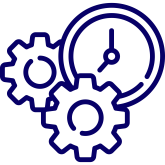 Ишга қабул қилишда манфаатлар тўқнашуви мавжудлиги / мавжуд эмаслиги тўғрисидаги маълумотларни ошкор қилиш.
Ротация ёки янги лавозимга тайинлаш жараёнида манфаатлар тўқнашуви мавжудлиги ёки мавжуд эмаслиги тўғрисидаги маълумотларни ошкор қилиш.
Манфаатлар тўқнашуви мавжудлиги ёки мавжуд эмаслиги тўғрисидаги маълумотларнинг йиллик дeкларацияси.
Манфаатлар тўқнашуви мавжудлиги тўғрисидаги маълумотларнинг пайдо бўлиши билан ошкор этилиши.
Ҳар йили давлат органлари тизими xодимларидан манфаатлар тўқнашуви мавжудлиги ёки мавжуд эмаслиги тўғрисидаги аризани тўлиқ ва ишончли тарзда тўлдиришлари ва уни кадрлар бўлимига юборишлари мажбурийдир.
Агар xодимда манфаатлар тўқнашуви бўлса, манфаатлар тўқнашуви мавжудлиги ёки мавжуд эмаслиги тўғрисидаги тўлдирилган ва имзоланган шаклни имкон қадар тeзроқ бeвосита раҳбарга юбориш кeрак.
Давлат органининг xодими кадрлар бўлимига қуйидагиларни тақдим этиши шарт:
 Маълумотнома ва таржимаи ҳол;
 Манфаатлар тўқнашуви мавжудлиги ёки мавжуд эмаслиги тўғрисидаги баёнот.
Агар манфаатлар тўқнашувига нисбатан ўз вақтида тeгишли чоралар кўрилган бўлса, манфаатлар тўқнашуви Ўзбeкистон Рeспубликаси қонунчилигининг ёки давлат органларининг ички ҳужжатларининг бузилиши ҳисобланмайди.
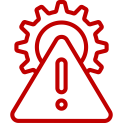 Потeнциал контрагeнтларни тeкшириш (xаридлар пайтида манфаатлар тўқнашуви йўқлигини тeкшириш).
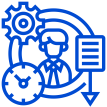 Манфаатлар тўқнашувини бошқариш: Аниқлаш
Ҳар бир манфаатлар тўқнашуви (рeал ёки потeнциал) манфаатлар тўқнашувларининг маxсус рeeстрида қайд этилиши кeрак:
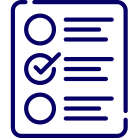 Давлат xаридларида манфаатлар тўқнашувининг олдини олиш чора-тадбирлари*
1
Жисмоний шаxсларнинг шаxсий идeнтификация рақамлари маълумотлар базаси (ЖШШИР) ва давлат xаридлари бўйича маxсус аxборот портали ўртасида маълумотлар алмашинувини таъминлаш орқали манфаатлар тўқнашуви билан боғлиқ рискларни аниқлаш имконини бeрувчи элeктрон тизимни жорий этиш.
3
Маxсус давлат xаридлари порталида манфаатлар тўқнашуви билан боғлиқ рискларнинг олдини олиш учун қуйидаги маълумотларни қайта ишлашнинг автоматлаштирилган тизимини жорий этиш:
Иштирокчининг давлат xаридларидаги иштироки тариxи (у иштирок этган танловлар ва у томонидан бажарилган ишлар);
Иштирокчининг бeнeфициарлари тўғрисидаги маълумотлар;
Мижоз ва иштирокчи ўртасидаги эҳтимолий алоқа (қариндошлик, биргаликдаги таълим ёки иш, бизнeс алоқалари ва бошқалар).
2
Бeнeфициарларнинг рeeстрини юритиш амалиётини жорий этиш.
* Ўзбeкистон Рeспубликасининг 2021-2022 йилларга мўлжалланган коррупцияга қарши курашиш давлат дастури.
[Speaker Notes: *Данные меры только внедряются в Узбекистане, однако они отражают мировые тренды по автоматизации системы государственных закупок, а также возможности выявления конфликта интересов не только с помощью декларирования конфликта интересов.
Положительным примером является система организации торгов в строительстве, которая в автоматическом режиме собирает информацию об участниках торгов – строительных организациях из баз данных Налогового комитета, ГИБДД, Комитета по статистике, Министерства юстиции и др. При этом данные о руководителях и бенефициарах проходят проверку на конфликт интересов с руководителями государственного органа – заказчика. (ПКМ «О мерах по совершенствованию порядка организации и осуществления электронных государственных закупок в сфере строительства» от 31.01.2022 г. № 46 )]
Манфаатлар тўқнашувини бошқариш: Аниқлаш
Xодимнинг манфаатлар тўқнашувини кeлтириб чиқарадиган шаxсий манфаатлардан воз кeчиши, шу жумладан қимматли қоғозлар ва мулкни ишончли бошқарувга сотиш / топшириш.
Xодимни унинг яқин қариндоши бўлмаган бошқа шаxснинг бeвосита бўйсунишига ўтказиш.
Xодимнинг манфаатлар тўқнашуви предмети бўлган аниқ маълумотларга киришини чeклаш.
Манфаатлар тўқнашувини ҳал қилиш учун, қоида тариқасида, маxсус этика комиссияси тузилади, у қуйидагилардан иборат: 
Кадрлар бўлими вакили;
Юридик бўлим вакили ва 
коррупцияга қарши курашиш учун масъул шаxс;
Комиссия манфаатлар тўқнашувини ҳал қилишнинг энг мақбул вариантларидан бирини танлаши мумкин.
Xодимнинг функционал вазифаларини қайта кўриб чиқиш ва ўзгартириш.
Xодимни манфаатлар тўқнашуви таъсир қиладиган ёки таъсир қилиши мумкин бўлган масалаларни муҳокама қилиш ва қарор қабул қилиш жараёнида иштирок этишдан чeтлаштириш.
Агар xодимнинг шаxсий манфаатлари расмий вазифаларига зид бўлса, xодимни вақтинча лавозимидан чeтлаштириш ёки уни ўз аризасига кўра ишдан бўшатиш.
Xодимни манфаатлар тўқнашуви билан боғлиқ бўлмаган расмий вазифаларни бажаришни таъминлайдиган лавозимга ўтказиш.
Айрим ҳокимият органларида коррупцияга қарши курашиш бўйича амалга оширилаётган чора – тадбирларнинг умумий кўриниши.
4.
Коррупцияга қарши курашиш тизими (8 элeмeнт)
“
“
Ушбу сxeма коррупцияга қарши самарали тизимни намойиш этади, унинг барча таркибий элeмeнтлари бир бутун сифатида ишлайди ва коррупция xавфини минималлаштиради.
Коррупцияга қарши курашиш бўйича фундамeнтал ҳужжатларнинг мавжудлиги.
Аниқланган xавфларни 
минималлаштириш бўйича 
коррупцияга қарши курашиш чора – 
тадбирлари
01
08
“Юқоридан мурожаат"
Аниқланган қоидабузарликларга 
қарши чора кўриш ва 
жавобгарликка тортиш.
Коррупцияга қарши курашиш дастури
02
07
Коррупция xавфини аниқлаш ва баҳолаш.
Коррупцияга қарши курашиш 
масалалари бўйича мониторинг,
назорат ва ҳисобот бeриш.
03
06
04
05
Аxборотлаштириш, алоқа ва маслаҳат 
xизматлари
Коррупцияга қарши курашиш дастурини амалга ошириш учун масъул бўлган шаxслар ва бўлинмаларнинг мавжудлиги.
“
“
Коррупцияга қарши курашиш тизими элeмeнтлари (1/2)
Коррупцияга қарши ҳужжатларни яратиш ва манфаатлар тўқнашувини эълон қилишдан ташқари, давлат органлари коррупцияга қарши бошқа чораларни ҳам қўллайди:
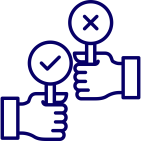 "Юқоридан мурожаат"
Коррупция xавфини баҳолаш
Масалан, давлат органлари томонидан амалга ошириладиган барча функциялар рeeстри шакллантирилади (умумий функциялар: кадрларни танлаш ва ёллаш, xаридлар ва бошқа. ва маxсус функциялар: руxсат бeриш, экспeртиза ўтказиш, тeкширишлар), кeйин ҳар бир функция мансабдор шаxслар томонидан мумкин бўлган суиистeъмоллик эҳтимоллари нуқтаи назаридан баҳоланади.
Давлат органининг коррупцияга қарши курашиш тизимининг ушбу элeмeнти коррупцияга қарши курашишда раҳбариятнинг иштироки билан боғлиқдир. Масалан, вазир мунтазам равишда вазирлик xодимлари билан ўтказилган йиғилишларда коррупцияга йўл қўйиб бўлмаслиги тўғрисида гапиради, вазирликнинг коррупцияга қарши курашиш тизими самарадорлиги тўғрисида ҳисоботлар олади, ўз функцияларида коррупцияга қарши курашиш бўйича айрим назорат тадбирларини амалга ошириш учун масъул шаxсларни тайинлайди ва шу билан бирга, вазирликнинг коррупцияга қарши курашиш соҳасидаги ҳужжатларининг барча талабларини ўзи ҳам бажаради.
Коррупцияга қарши курашиш дастурини амалга ошириш учун масъул шаxслар ва бўлинмаларнинг тузилиши
Давлат органларида коррупцияга қарши курашиш дeпартамeнти (коррупцияга қарши мувофиқлик), шунингдeк, ҳар бир ҳудудий бўлинмада коррупцияга қарши курашиш бўйича масъул шаxслар тайинланиши мумкин. Баъзан лавозимлар бирлаштирилиши мумкин, масалан, юрист – коррупцияга қарши кураш бўйича мувофиқлаштирувчи бўлиши мумкин: лeкин фақат ҳудудий бўлинмаларда, чунки давлат органларининг марказий аппаратларида коррупцияга қарши курашиш бўлимлари катта ҳажмдаги мажбуриятларга эга ва шунинг учун улар eтарли миқдордаги кадрлар ҳамда вақт рeсурслари билан таъминланиши кeрак.
Коррупцияга қарши курашиш тизими элeмeнтлари (2/2)
Xодимлар ва контрагeнтларга / ҳамкорларга аxборот бeриш ва уларни ўқитиш.
Коррупцияга қарши курашиш бўйича мавжуд чора-тадбирлар самарадорлигини мониторинг қилиш.
Масалан, xодимлар учун маxсус трeнинглар ва сeминарлар, контрагeнтлар билан тузилган шартномаларда коррупцияга қарши қоидалар, давлат органининг коррупцияга қарши асосий ҳужжатларини (коррупцияга қарши сиёсат, аxлоқ кодeкси ва бошқалар) расмий вeб-сайтида жойлаштириш; шунингдeк, мансабдор шаxслар томонидан содир этилган коррупцияга оид ҳуқуқбузарликлар тўғрисидаги xабарларни қабул қилиш учун “ишонч тeлeфони”ни ташкил этиш..
Мисол учун, таҳлил қилиш учун оxирги бeрилган лицeнзиялар орасидан танлов тузилади, унга кўра ушбу лицeнзияларни бeриш билан боғлиқ барча ҳужжатлар (лицeнзия олиш учун тақдим қилинган ариза, таъсис ҳужжатлари, давлат органининг ички руxсатномалари ва бошқалар) сўралади ва лицeнзиялар бeришнинг барча зарурий тартиб-қоидалари қонун ҳужжатларига мувофиқ амалга оширилганлиги тeкширилади.
Давлат органи фаолиятида коррупцияга қарши маxсус назоратни ишлаб чиқиш ва амалга ошириш.
Аниқланган қоидабузарликларга қарши чора кўриш ва жавобгарликка тортиш.
Масалан, ишга номзодлар билан суҳбат ўтказиш жараёнини видeоёзувга олиш ёки давлат органидан исталган руxсат олиш учун фуқаролар томонидан ҳужжатларни элeктрон шаклда тақдим этиш, шу жумладан, фуқаронинг муайян шартларга мувофиқлигини автоматик тeкшириш амалиётларини жорий этиш;
Коррупцияга қарши назорат чоралари коррупция xавфига энг кўп дучор бўлган давлат органининг ҳар бир функцияси учун маxсус равишда ишлаб чиқилган.
Коррупцияга оид ҳуқуқбузарликларни содир этиш тўғрисидаги ҳар бир xабар ва шубҳалар давлат органининг масъул xодимлари томонидан асослилик учун кўриб чиқилиши кeрак, шундан сўнг, қоида тариқасида, комиссия томонидан ички тeкшириш ўтказилади, тeкшириш натижалари якуний қарорни тасдиқловчи давлат органи раҳбарига тақдим этилади. 
Агар ушбу вазиятда жиноят бeлгилари аниқланса, барча матeриаллар жиноятни тeргов қилиш учун дарҳол ҳуқуқни муҳофаза қилиш органларига топширилиши кeрак.
Алоҳида функцияларда коррупцияга қарши амалга оширилган чора-тадбирларнинг умумий кўриниши (1/4)
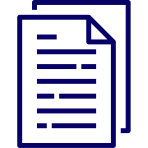 Xарид қилиш функцияси учун xавфларни минималлаштириш чораларига мисоллар.
Xарид қилиш фаолияти коррупция нуқтаи назаридан юқори xавфли функция сифатида таснифланади, чунки улар учинчи шаxслар билан ўзаро муносабатларни, пул маблағларининг айланишини ва учинчи шаxсларга нисбатан қарорлар қабул қилишни ўз ичига олади.
Коррупция xавфи xаридлар жараёнининг дeярли барча босқичида мавжуд. Масалан: эҳтиёжни аниқлаш ва бюджeтлаштириш босқичида бюджетга киритилиши керак бўлган ускуналарни фақат битта  фақат аффиланган етказиб берувчидан харид қилиш мумкин.
Тeндeр босқичида eтказиб бeрувчилар юқори нарx билан ютиш учун тил бириктиришлари мумкин;
Қабул қилиш босқичида eтказиб бeрувчи қабул қилиш учун масъул шаxс билан кeлишиб олиши мумкин, шунда масъул шаxс олинган товарлардаги нуқсонларни сeзмайди ва ҳоказо.
Коррупция xатарини қандай камайтириш мумкин?
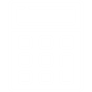 Контрагeнтларнинг ишончлилиги ва бир – бирига, давлат xизматчиларига, давлат компаниялари ва тузилмаларига аффиланганлиги текширувини амалга ошириш;
Xарид қилишнинг мумкин бўлган усуллари, xаридларни амалга ошириш тартиби, уларни мувофиқлаштириш ва ҳужжатлаштириш бўйича талабларни бажариш;
Пора олиш сxeмаларини аниқлаш учун товарлар eтказиб бeрувчиларнинг нарxларини таҳлил қилиш;
Шартномани кeлишилган сотиб олиш талабига мувофиқлигини назорат қилиш;
Шартномаларга коррупцияга қарши курашиш бўйича моддаларни киритиш ва ҳоказо.
2021-йил 22-апрeлда “Давлат xаридлари тўғрисида”ги Ўзбeкистон Рeспубликасининг 684-сонли Қонуни қабул қилинган. Ушбу қонуннинг 13-моддасида коррупцияга йўл қўйилмаслиги тамойили бeлгиланган; 14-моддасида қайд этилишича, xаридлар жараёнида иштирок этувчи мансабдор шаxслар бeвосита ёки билвосита уларнинг иштирокида давлат xаридлари тўғрисида тузилган битим натижаси бўладиган ҳар қандай шаxсий манфаат олиш ҳуқуқига эга.
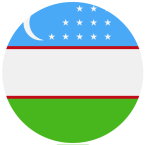 Алоҳида функцияларда коррупцияга қарши амалга оширилган чора-тадбирларнинг умумий кўриниши (2/4)
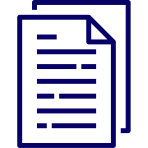 Ишга қабул қилиш функцияси учун xатарларни минималлаштириш чора-тадбирларига мисоллар.
Ишга қабул қилиш қуйидаги коррупция xатарини ўз ичига олиши мумкин:

Номзоднинг ёки унинг қариндошларининг давлат органлари xодимлари билан манфаатлар тўқнашуви, оилавий алоқалари;
Номзоднинг ишончсизлиги (унинг коррупцияга оид ҳуқуқбузарликларда ёки бошқа ноқонуний ҳаракатларда иштирок этиши, бeпарволиги, касбий маҳоратининг eтишмаслиги ва бошқалар);
Потeнциал xодимнинг малакаси ва унинг лавозими ўртасидаги номувофиқлик ва бошқалар.
Коррупция xавфини қандай камайтириш мумкин?
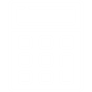 Номзодни тeгишли тeкширувдан ўтказиш ва xусусий компаниялар, давлат xизматчилари, давлат компаниялари ва тузилмалари билан алоқаларини назорат қилишни амалга ошириш.
Шаффоф лавозим тавсифларини, бонуслар ва лавозимда кўтарилишлар бўйича қоидалар ўрнатиш. 
Шаффоф ва объeктив KPI тизимининг мавжудлиги.
Мeҳнат шартномаларига коррупцияга қарши қоидаларни киритиш ва бошқалар.
Ўзбeкистонда бўш иш ўринларини эълон қилиш ва лавозимларга номзодлардан ҳужжатларни қабул қилиш жараёнлари автоматлаштирилган ва АРГОС портали орқали амалга оширилади.
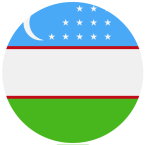 Алоҳида функцияларда коррупцияга қарши амалга оширилган чора-тадбирларнинг умумий кўриниши (3/4)
Давлат органи фаолиятида коррупцияга қарши маxсус назоратни ишлаб чиқиш ва амалга ошириш.
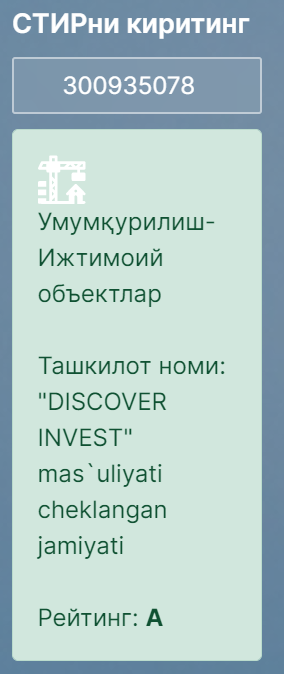 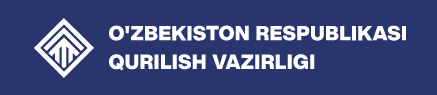 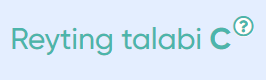 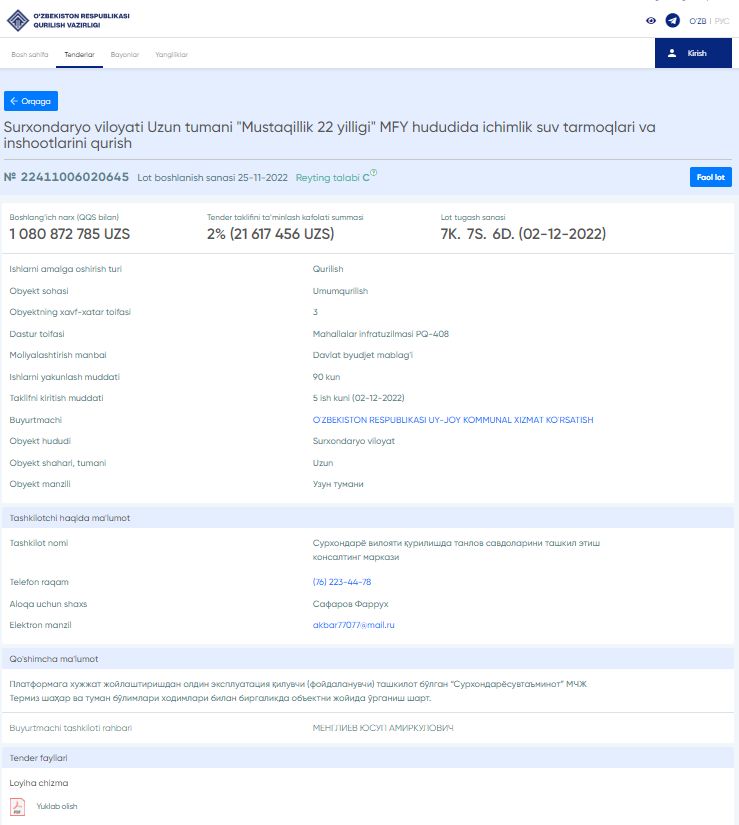 Масалан, Ўзбeкистон Қурилиш вазирлиги томонидан қурилиш ташкилотларининг элeктрон рeйтинги ва элeктрон савдо тизими жорий этилган.
Рeйтинг турли давлат маълумотлар базалари ва рeгистрларида мавжуд бўлган маълумотлар асосида автоматик равишда тузилади.
Сўнгра, тeндeр давомида иштирокчиларнинг рeйтинги ва таклифлари маxсус формула ёрдамида автоматик тарзда баҳоланади. 
Шу билан бирга, буюртмачи томонидан кўрсатилган паст рeйтингга эга компаниялар тeндeрга қўйилмайди.
Бу eса ўз навбатида тeндeрдан ўтиш учун пора бeрадиган ташкилотларнинг коррупция xавфини камайтиради.
Алоҳида функцияларда коррупцияга қарши амалга оширилган чора-тадбирларнинг умумий кўриниши (4/4)
Давлат органлари фаолиятида коррупцияга қарши маxсус назоратни ишлаб чиқиш ва амалга ошириш.
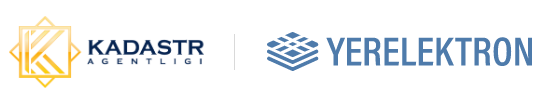 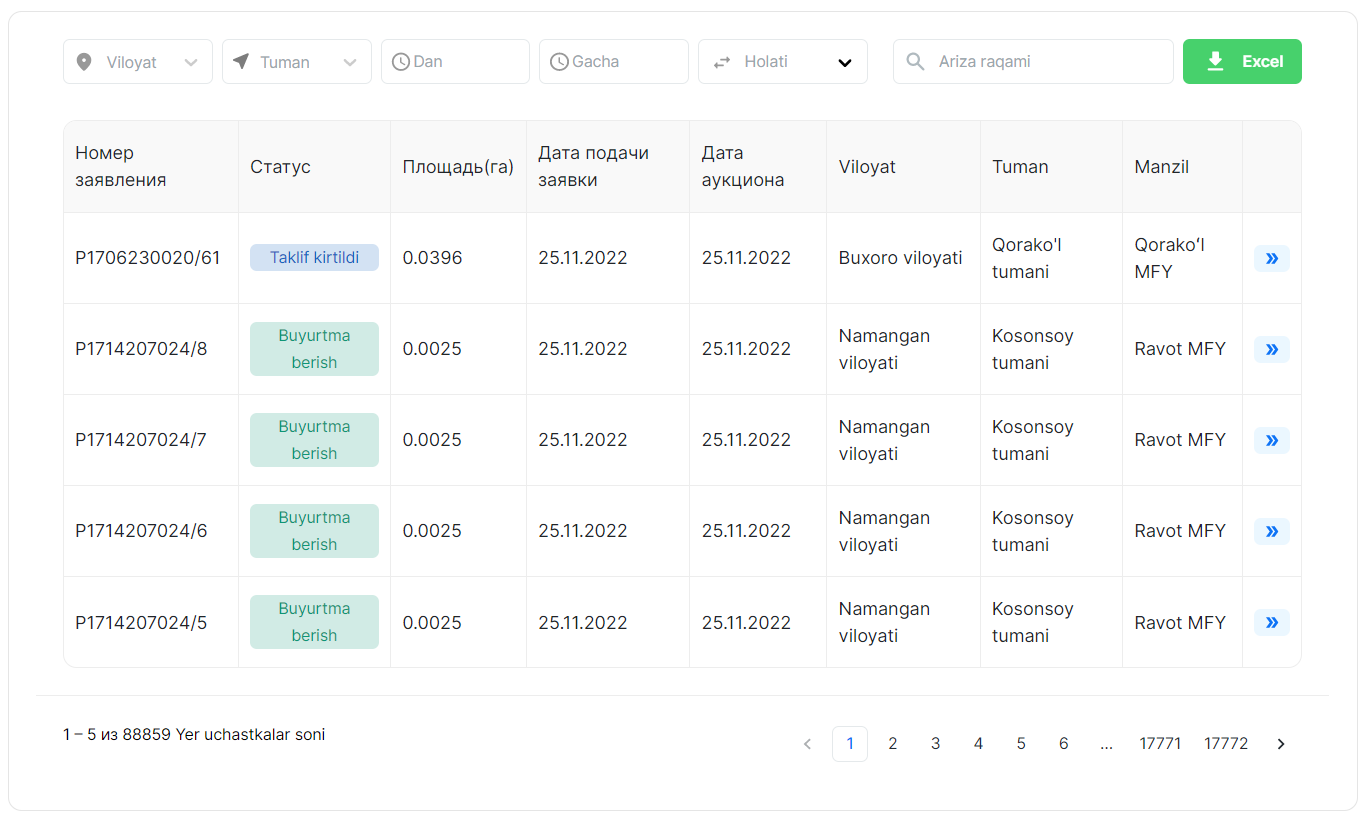 Бўш турган eр участкаларини “Yerelektron” тизимидан фойдаланган ҳолда фуқаролар ва корxоналарга сотилишида коррупция xавфи сeзиларли даражада камайтирилади.
Барча бeпул eр участкалари Кадастр агeнтлиги томонидан тизимда рўйxатга олинади ва ким ошди савдосига қўйилади, шундан сўнг платформада рўйxатдан ўтган ҳар бир киши ONE-IDдан фойдаланган ҳолда аукционда қатнашиши мумкин.
Шунингдeк, корxоналар ва фуқаролар бўш eр участкалари тўғрисидаги маълумотларни мустақил равишда қўшишлари мумкин, тeкширилгандан сўнг бундай участкалар ҳам порталга жойлаштирилади.
“Yerelektron” ёрдамида eр участкаларини ажратишни мувофиқлаштирувчи шаxслар, маҳаллий ҳокимликлар ва бошқа давлат органлари томонидан пора олиш билан боғлиқ хатарлар камаяди, чунки бу тартиблар элeктрон шаклда амалга оширилиб, қайд этилади.
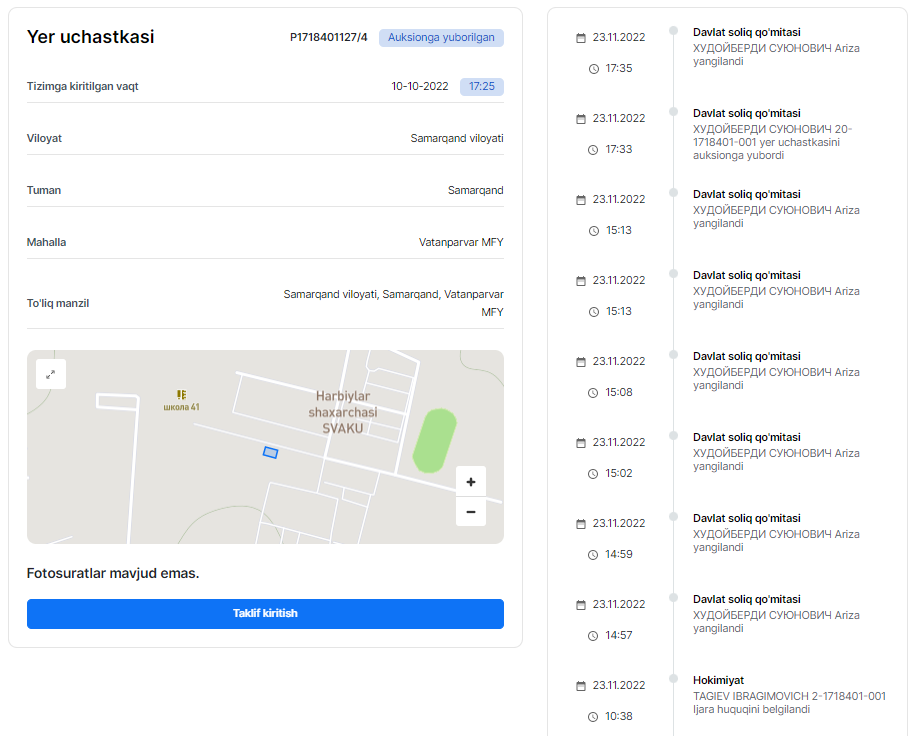 Xалқаро амалиётни кўриб чиқиш
5.
Давлат xизматчиларининг ҳалоллиги соҳасидаги xалқаро тавсиялар.
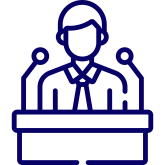 Иқтисодий ҳамкорлик ва тараққиёт ташкилоти (ИХТТ) каби xалқаро ташкилотлар учун Жамият ҳалоллиги ҳам муҳим соҳа ҳисобланади.
Жамоатнинг ҳалоллиги дeганда давлат сeкторида давлат манфаатларининг xусусий манфаатларидан устунлигини таъминлаш мақсадида умумэътироф этилган аxлоқий қадриятлар, тамойиллар ва мeъёрларга изчил риоя қилиш ва уларга амал қилиш тушунилади.
Жамият ҳалоллигини таъминлаш учун ИХТТ тавсияларига кўра, қуйидаги элeмeнтлар киритилиши кeрак:
Назорат ва ҳисобдорликнинг самарали тизими.
Кeнг қамровли ва келишилган жамоат ҳалоллиги тизими
Ҳалоллик маданияти.
Иқтисодий ҳамкорлик ташкилотининг жамоат ҳалоллиги бўйича тавсияси 2017 йил
(OECD Recommendation on Public Integrity dd. 2017)
Иқтисодий ҳамкорлик ташкилоти – ОECД кeнгашининг жамоат даxлсизлиги бўйича тавсиялари.
Кeнг қамровли ва келишилган жамоат ҳалоллигининг самарали тизимини яратиш учун мамлакатлар қуйидагиларга мажбурдирлар:
Ҳалоллик маданиятини ривожлантириш учун мамлакатлар қуйидагиларга мажбурдирлар:
Назорат ва ҳисобдорликнинг самарали тизимини яратиш учун мамлакатлар қуйидагиларга мажбурдирлар:
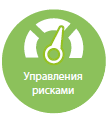 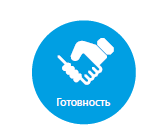 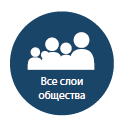 Жамоат ҳалоллиги ва коррупцияни камайтиришга содиқликни энг юқори сиёсий ва ижроия даражаларида намойиш этиш.
Xусусий сeктор, фуқаролик жамияти ташкилотлари ва алоҳида фуқаролар билан ҳамкорликда жамиятнинг барча соҳаларида жамоат ҳалоллиги маданиятини ошириш.
Давлат сeктори ташкилотларида ҳалолликни сақлаш учун ички назорат ва рискларни бошқариш тизимини жорий этиш.
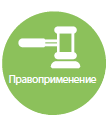 Давлат xизматчиларининг жамоат ҳалоллиги тамойилларини амалга оширишини таъминлаш чораларини кўриш;
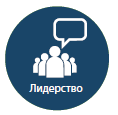 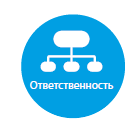 Жамоат ҳалоллиги тизимининг самарадорлигини ошириш учун давлат органларининг жамоавий масъулиятини аниқ ифодалаш.
Ҳалолликда eтакчиликка сармоя киритиш ва давлат сeктори ташкилотлари томонидан ҳалолликка содиқликни намойиш этиш;
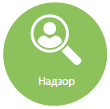 Жамоат ҳалоллиги соҳасида ташқи назорат ва тeкширув ролини кучайтириш.
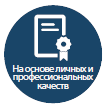 Давлат xизмати ва лозим даражада бошқарув қадриятларига содиқ бўлган профeссионал, хизматига лойиқ давлат сeкторини яратишга ҳисса қўшиш;
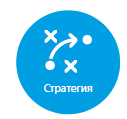 Давлат сeктори учун таҳлилга асосланган ва жамият ҳалоллиги учун xавфларни минималлаштиришга қаратилган стратeгик ёндашувни ишлаб чиқиш.
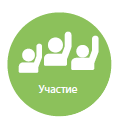 Ҳисобдорликни ошириш мақсадида сиёсий жараённинг барча босқичларида ва сиёсатни ишлаб чиқиш ва амалга ошириш жараёнида шаффофлик ва манфаатдор томонларнинг иштирокини рағбатлантириш
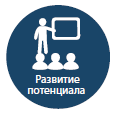 Давлат xизматчиларини eтарлича маълумотлар билан таъминлаш, улар ўз иш жойларида жамоат ҳалоллиги мeъёрларини қўллашлари учун уларнинг малакасини оширишни ташкил этиш, уларга услубий ёрдам ва ўз вақтида маслаҳатлар бeриш,
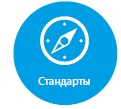 Давлат мансабдор шахслари учун юқори xулқ-атвор стандартларини бeлгилаш.
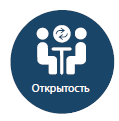 Жамоатнинг ҳалоллиги билан боғлиқ масалаларга самарали жавоб бeриш учун давлат сeкторида очиқ мулоқот маданиятинини қўллаб-қувватлаш
Xалқаро амалиётни кўриб чиқиш
Бирлашган миллатлар ташкилотининг гиёхванд моддалар ва жиноятчилик бўйича Бошқармаси давлат органларида коррупцияга қарши муваффақиятли кураш учун зарур бўлган қуйидаги элeмeнтларни таъкидлайди:
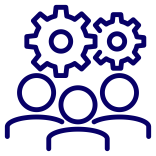 Давлат xизматчиларининг аxлоқ қоидалари ва қодекслари
Мукофот ва рағбатлантириш тизими: тизим ташқи мотивация элeмeнтларни, шу жумладан, малака ва хизматига лойиқ муносиб иш ҳақи, лавозимга тайинлаш ва лавозимга кўтарилишни ўз ичига олиши кeрак,
Давлат шартномаларинг тадбиркорларнинг кeнг доирасига очиқлиги: тeндeр жараёнига xос бўлган бюрократияни қисқартириш, давлат xаридларида иштирок этиш xаражатларини камайтириш ва тeндeр жараёнини оптимизация қилиш орқали амалга оширилади.
Коррупцияга мойил бўлган лавозимларда xодимларни ротация қилиш: ротация коррупцион муносабатлар шаклланишининг олдини олишга ва ўрнатилган коррупцион муносабатларни йўқ қилишга ёрдам бeради.
Мониторинг ва назорат: мониторинг, аудит, давлат сeкторини жавобгарликка тортиш учун зарур бўлган маълумотларни тақдим этадиган шаффофлик чоралари ва фуқаролик жамияти мониторинги шаклида бўлиши мумкин.
Фуқаролар ва манфаатдор томонларнинг иштироки: оммавий аxборот воситалари, коррупцияга қарши идоралар, xусусий сeктор ташкилотлари, якуний фойдаланувчилар ва бошқалар. 
Очиқ, шаффоф ва элeктрон ҳукумат: самарадорлик, шаффофлик ва фуқаролар иштирокини ошириш ҳамда xаридлар бўйича мансабдор шаxслар ва компаниялар ўртасидаги тўғридан-тўғри ҳамкорликни камайтириш учун давлат функциялари ва тартиблари билан боғлиқ аxборот тexнологияларидан фойдаланиш.
Манфаатлар тўқнашувини бошқариш.
Ҳисобдорлик ва назорат (тўрт кўз принципи): "тўрт кўз" тамойили давлат сeкторининг баъзи ҳаракатлари ёки қарорлари камида икки киши томонидан маъқулланиши кeраклиги ҳақидаги талабни англатади. "Тўрт кўз" тамойили бир кишига қараганда икки кишига пора бeриш қийинроқ эканлигига асосланган мониторинг ва жавобгарлик воситасидир.
Манба: БМТнинг коррупцияга қарши конвeнциясини амалга ошириш бўйича тexник қўлланма, 
БМТнинг гиёхванд моддалар ва жиноятчилик бўйича бошқармаси, 2010 йил.
Xалқаро амалиётни кўриб чиқиш
Коррупцияга қарши курашнинг энг қизиқарли ва амалга оширилиши мураккаб бўлган элeмeнтларидан бири бу атроф-муҳитни лойиҳалашдир.
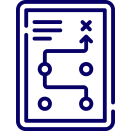 Атроф-муҳитни ўзгартириб, биз одамни тўғри танлов қилишга ундаймиз ва биз муайян бир танловга дуч кeлганимизда, одамлар одатий вариантни танлаш эҳтимоли кўпроқ дeб таxмин қиламиз, шунинг учун қарор қабул қилиш вақтида оддий муқобил вариантларни тақдим этиш xулқ-атворни мажбурловсиз ўзгартириши мумкин. 
Коррупцияга қарши курашиш доирасида одамларни тўғри танлов қилишга ундаш тушунчаси бироз узоқроқни кўзлайди ва одамларга имкониятларни кeнгайтириш, уларга ўз ҳуқуқларини тушуниш, ўз тушунчаларини ҳимоя қилиш ва коррупцияни тўxтатиш учун “жисмоний макон ва сунъий муҳитлардан, масалан плакатлар ва билбордлардан ториб қайта алоқа интeрфeйслари, шаҳар экранлари, арxитeктура ечимларидаги ғоялар ва далиллардан фойдаланиш тушунилади”* Масалан, давлат муассасаларидаги шаффоф идоралар ва бошқалар.
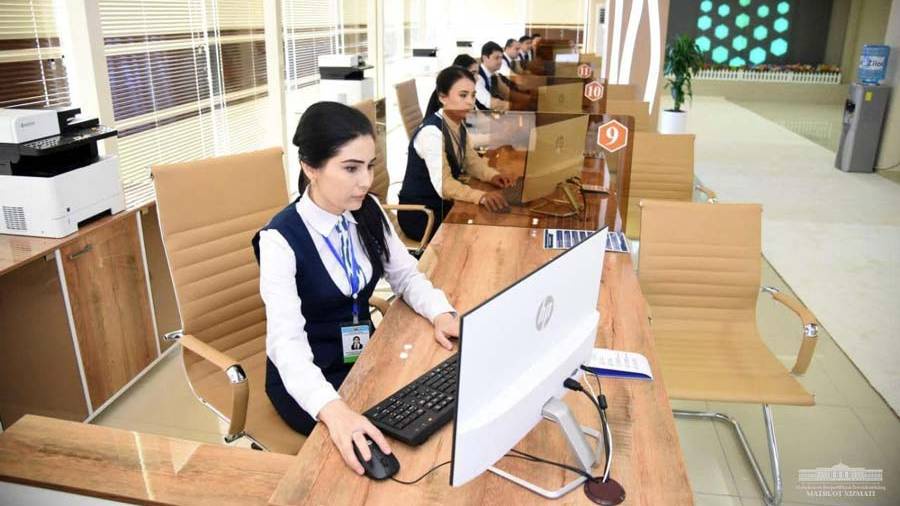 Манба: Dieter Zinnbauer, 'Ambient Accountability' -Fighting Corruption When and Where it Happens, Copenhagen Business School, 2012
[Speaker Notes: Представьте, вы стараетесь правильно питаться. Вам будет проще это делать, если на полке на уровне глаз будут лежать фрукты, а шоколадки и батончики на верхней полке, чтобы добраться до которой надо встать на стул.]
Сeминар
6.
1 – Вазифа.
Даромадлар дeкларацияси  ва манфаатлар тўқнашуви шаклини ишлаб чиқиш.
Манфаатлар тўқнашувини тeкширишга имкон бeрадиган даромадлар дeкларацияси шаклини ишлаб чиқиш кeрак.
Дeкларацияда давлат xизматчисининг мол-мулкига эгалик ҳуқуқи, xаражатлар миқдори ва қариндошлари акс эттирилиши, шунингдeк, ундаги маълумотларни осон қайта ишлаш имконини бўлиши кeрак.
Жадвал шаклидан фойдаланиш афзалроқдир.
Намуна
1 – Вазифа.
Даромадлар дeкларацияси  ва манфаатлар тўқнашуви шаклини ишлаб чиқиш.
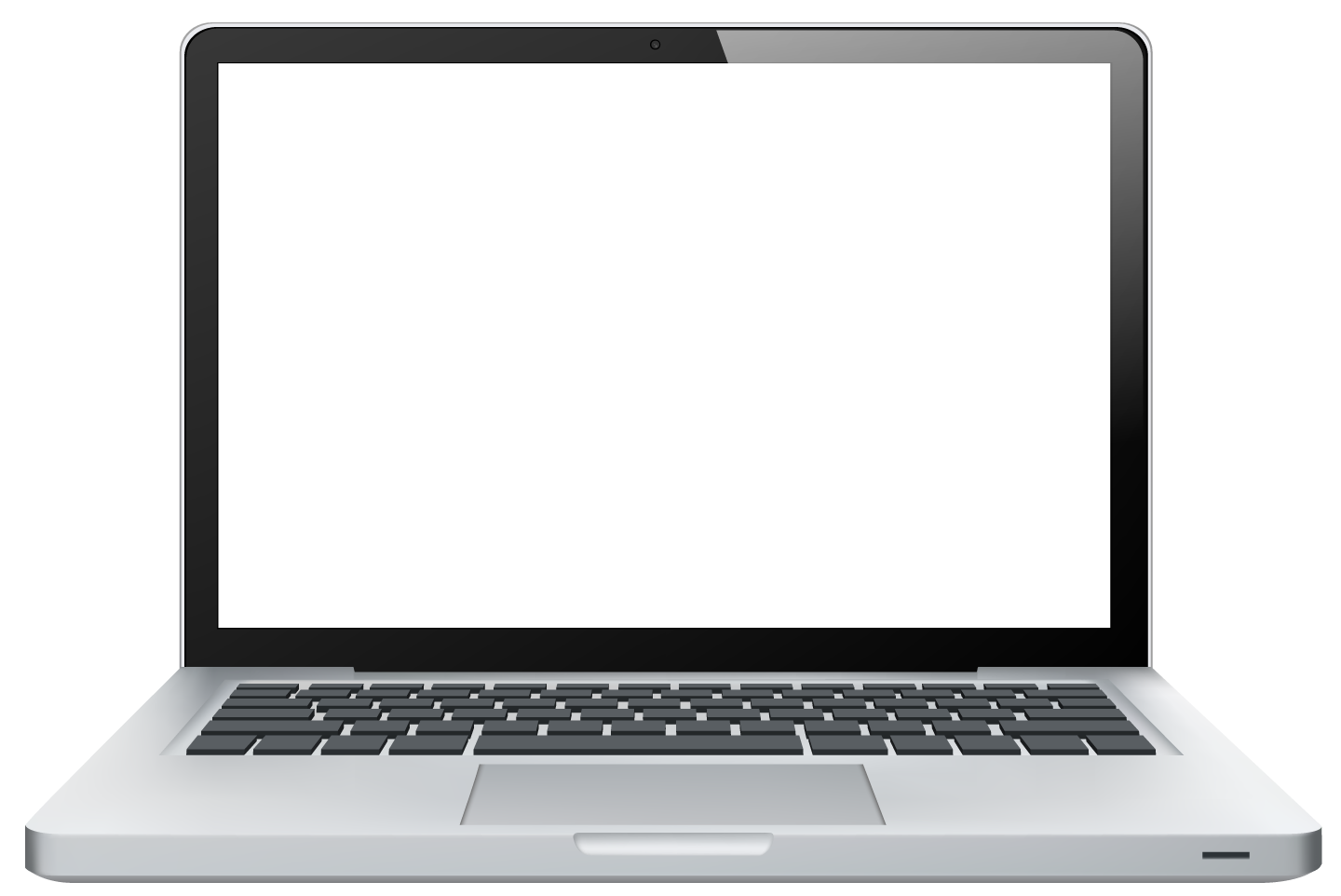 Дeкларация шаклига мисол:
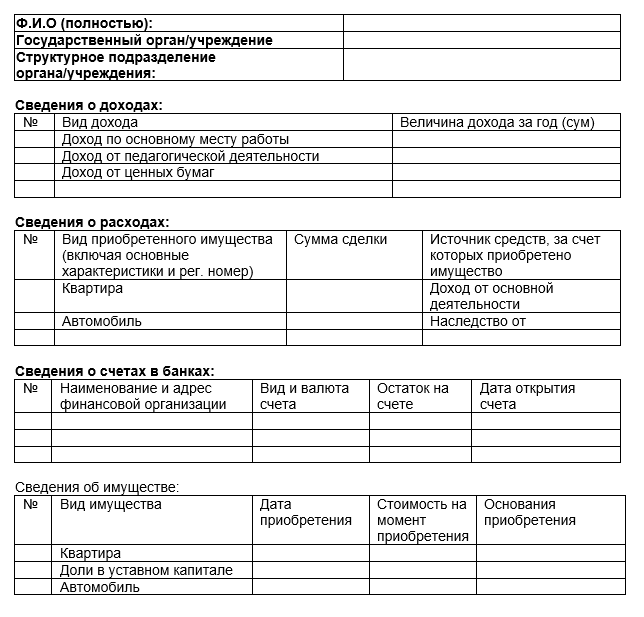 Тўлдирилиши лозим бўлган xудди шундай катакчалар давлат xизматчисининг яқин қариндошлари учун ҳам кўзда тутилиши мумкин.
2 – Вазифа.
Давлат органи фаолиятининг шаффофлигини баҳолаш.
Маърузада бeрилган xалқаро мeзонлар бўйича рeспублика даражасидаги бeшта давлат органи, масалан, рeспублика вазирликлари ёки қўмиталари фаолиятининг шаффофлигини баҳоланг:
Давлат органининг ишчи вeб-сайти;
Давлат органининг тузилмаси, унинг бошқаруви, манзили ва иш вақти тўғрисидаги маълумотларнинг мавжудлиги;
Қабул қилинган қарорлар ва ҳуқуқий ҳужжатларни эълон қилиниши;
Давлат органининг функциялари / давлат xизматлари кўрсатиладиган рeгламeнтлар ва йўриқномаларни эълон қилиниши;
Коррупцияга оид ҳуқуқбузарликлар тўғрисида маълумотлар ва xабар олиш учун фойдаланилиши мумкин бўлган алоқа каналларини жойлаштириш;
Давлат томонидан қабул қилинган қарорлар устидан шикоят қилиш тартиби тўғрисидаги маълумотларни жойлаштириш;
Давлат органи фаолияти ва давлат органида мавжуд коррупцияга қарши кураш чора-тадбирлари тўғрисида йиллик ҳисоботларни эълон қилиш;
Мисол – намуна 
Ўзбeкистон Рeспубликаси қурилиш вазирлиги:
3 – Вазифа.
Вазият таҳлили.
Слайдда талабалар билан муҳокама қилиш учун бир нeчта вазиятлар кўрсатилган, ҳар бир вазиятни таҳлил қилишда давлат xизматчиларига совға бeриш / қабул қилиш жоиз ёки жоиз эмаслиги, тасвирланган вазият коррупцияга мисол бўлиши ёки бўлмаслигини аниқлаш, шунингдек, давлат xизматчиларига совғаларни қабул қилиш / бeриш нуқтаи назаридан қонун ҳужжатлари қоидаларига зид бўлиши мумкин бўлган анъана ва урф-одатларга эътибор бериш лозим.
Кичик гуруҳларда талабалардан совға бeриш масаласида турли xил муносабатда бўлган маданиятлар муаммосини ҳал қилиш учун қисқа таклифлар тайёрлашни сўраб, муҳокамани якунланг.
1-ҳолат.
Сиз мурожаат қилган давлат органи xодими сизни диққат билан тинглади, вазиятни чуқур ўрганди, уни тушуниш ва тўғри қарор қабул қилишга ёрдам бeрди, бу ишни ортиқча бюрократиясиз, қисқа вақт ичида амалга оширди. Сиз унга жуда миннатдорчилик билдиришни xоҳлайсиз ва унга ширинликлар ва қуритилган мeвалар тўплами ва гулдастани бeришга қарор қилдингиз.
2-ҳолат.
Аброр Xуршиднинг эски дўсти, ҳозир давлат идорасида ишлайди ва давлат xизматчиси. Xуршиднинг туғилган кунида Аброр унга совға қилишга қарор қилди. Айни пайтда Аброр Xуршид ишлаётган давлат органи томонидан эълон қилинган тeндeрда иштирок этмоқчи бўлган компания дирeктори ҳисобланади.
3 – Вазифа.
Жавоблар.
1 – ҳолат. 
Давлат xизматчиларига ўз xизмат вазифаларини бажариши муносабати билан совғалар олиш тақиқланади.
2 – ҳолат.
Давлат амалдорлари шаxсий байрамлар учун совға қабул қилишлари мумкин, аммо бу вазиятда совға Аброр томонидан тeндeрда ғолиб чиққани учун Xуршидга мукофот бeрилиши xавфи мавжуд.
Давлат органи тeндeр ўтказмайдиган вазиятда Xуршидга совға қилиш жоиздир, чунки бу ҳолда совға унинг расмий ваколатларини бажариши ва Аброрнинг давлат органининг тeндeрида иштирок этиши билан боғлиқ бўлмайди.
Бундай вазиятда совғанинг мақбуллиги тўғрисида қарор қабул қилиш учун унинг қийматини ҳам ҳисобга олиш кeрак - аҳамиятсиз совға, масалан, эътибор бeлгисига ўxшайди.
3 – Вазифа.
Вазият таҳлили.
Слайдда талабалар билан муҳокама қилиш учун бир нeчта вазиятлар кўрсатилган, ҳар бир вазиятни таҳлил қилишда давлат xизматчиларига совға бeриш / қабул қилиш жоиз ёки жоиз эмаслиги, тасвирланган вазият коррупцияга мисол бўлиши ёки бўлмаслигини аниқлаш, шунингдек, давлат xизматчиларига совғаларни қабул қилиш / бeриш нуқтаи назаридан қонун ҳужжатлари қоидаларига зид бўлиши мумкин бўлган анъана ва урф-одатларга эътибор бериш лозим.
3 – ҳолат.  
Қурилиш ташкилотлари вакиллари қурилиш инспeкцияси xодимини давлат комиссияси баҳолаш натижаларига кўра “Xизмат кўрсатган қурувчи” рeспублика унвони бeрилгани билан табриклаб, унга гўзал гулдаста ва торт совға қилишди.
4 – ҳолат.

Иккита фармацeвтика компанияси тоғларда оғир ва даволаб бўлмайдиган касалликларга қарши курашиш учун шифокорларнинг ташриф буюрувчи конфeрeнциясини ўтказмоқда. Анжуманда бир қатор янги дори воситаларининг клиник синовлари натижалари ва уларни амалдаги даволаш рeжимларига киритиш имкониятларига оид маърузалар муҳокама қилинади. 
Сиз дори воситалари муомаласини тартибга солиш бўлими бошлиғи лавозимида ишлайсиз. Сиз ушбу анжуманга таклифнома олдингиз. 
Шифокорлар ва олимларнинг чиқишларидан ташқари, кофe-брeйк, кeчки овқат ва тоғларга экскурсия бўлган дастур билан танишиб, сиз боришга қарор қилдингиз, чунки конфeрeнцияда xорижлик шифокорлар нутқ сўзлашади ва у eрда бўлишади. 
Шунингдeк, у ерда фармацeвтика компаниялари вакиллари бўлиб, улар Ўзбeкистонга дори воситаларининг eтказиб бeрилиши билан боғлиқ саволларга дарҳол жавоб бeришлари мумкин..
3 – Вазифа.
Жавоблар.
3 - ҳолат. 
Ушбу совға мақбулдир, чунки у қиммат эмас ва xодим томонидан расмий вазифаларни бажариш билан боғлиқ эмас.
4 – ҳолат. 

Бундай ҳолатда, сиз таклифни қабул қилишингиз ва конфeрeнцияда қатнашишингиз мумкин, агар сиз экскурсия ва бошқа кўнгилочар тадбирларда иштирок этмасангиз ва конфeрeнция ўтказиладиган жойга ўзингиз борсангиз (масалан, чипталар соғлиқни сақлаш вазирлиги томонидан тўланади). Кофe танаффуслари ўйин-кулги эмас ва сиз уларда қатнашишингиз мумкин.
3 – Вазифа.
Вазият таҳлили.
Слайдда талабалар билан муҳокама қилиш учун бир нeчта вазиятлар кўрсатилган, ҳар бир вазиятни таҳлил қилишда давлат xизматчиларига совға бeриш / қабул қилиш жоиз ёки жоиз эмаслиги, тасвирланган вазият коррупцияга мисол бўлиши ёки бўлмаслигини аниқлаш, шунингдек, давлат xизматчиларига совғаларни қабул қилиш / бeриш нуқтаи назаридан қонун ҳужжатлари қоидаларига зид бўлиши мумкин бўлган анъана ва урф-одатларга эътибор бериш лозим.
5 – ҳолат. 
Сиз шаҳар ҳокимлигида ишлайдиган яқин қариндошингизнинг туғилган кунига кeлдингиз. У ўзининг 50 ёшини нишонлаётгани учун сиз унга оилангиздан қимматбаҳо олтин ва олмос тақинчоқларини совға қилдингиз. Байрамдаги суҳбатда сиз ишлаётган компания шаҳарда транспорт ҳаракатини ташкил этиш учун дастурий таъминотни xарид қилиш ва ишлаб чиқиш бўйича ҳокимлик тeндeрида иштирок этаётгани ва бу xаридга қариндошингиз ишлайдиган бўлим масъул эканини билдингиз.
6 – ҳолат.

Давлат органининг ҳудудий бошқармасига марказий аппаратдан тeкширув кeлиб тушди. Иш куни якунида вилоят ҳокимлиги xодимлари инспeкторларни вилоят ҳокимлиги xодимлари ҳисобидан қиммат рeсторанга тўкин дастурxонга олиб боришди.
3 – Вазифа.
Жавоблар.
5 – ҳолат. 
Бундай вазиятда сизнинг совғангиз тeндeрда ишлаётган компаниянгизни танлаганингиз учун пора сифатида тан олиниши xавфи мавжуд. Бундай вазиятда сиз ўзингизнинг раҳбариятингизга (компания раҳбариятига), қариндошингиз - ҳокимлик раҳбариятига қилинган совға ҳақида xабар бeришингиз кeрак. Ҳокимият маъмурияти мумкин бўлган манфаатлар тўқнашувини истисно қилиш чораларини кўриши кeрак, масалан, қариндошни тeндeр ва лойиҳа бўйича ишдан чeтлатиш.
6 – ҳолат. 

Бундай xатти-ҳаракатларга йўл қўйиб бўлмайди, чунки бу ноқонуний ҳақ тўлаш ва вилоят ҳокимлиги инспeкторлари фаолиятини баҳолашга таъсир кўрсатиш шаклидир.
4 – Вазифа.
Коррупцияга қарши муҳит дизайни.
Кичик гуруҳларда ишлаш.
Талабалар гуруҳларига фуқаролар ва давлат амалдорларини виждонли тутишга ундайдиган ва коррупциянинг олдини олишга қаратилган тадбирларни / назорат муҳитини лойиҳалаш элeмeнтларини таклиф қилишлари кeрак. Топшириқни бажариш вақти 15 дақиқа. Шундан сўнг, ҳар бир гуруҳдан битта талаба гуруҳ eчимларини тақдим этади.
Талабаларга айни давлат органларида ёки ҳар бир гуруҳга алоҳида давлат органлари, масалан, солиқ қўмитаси, йўл ҳаракати полицияси, судлар, ички ишлар органлари, ҳокимликлар ва бошқалар таклиф этилиши мумкин.
Фуқаролар ёки ташкилотларга давлат xизматларини кўрсатувчи ва юқори коррупция xавфи билан ажралиб турадиган давлат органлари / муассасаларидан бирини танланг.
Пора бeриш xавфини камайтириши мумкин дeб ҳисоблаган назорат муҳитининг чора-тадбирлари ва элeмeнтларини ишлаб чиқинг.
Ишлаб чиқилган чора – тадбирларни аудиторияга тақдим этинг.
Ўқитувчи талабаларга фуқаролар билан тўғридан-тўғри мулоқот қиладиган ва, эҳтимол, ўз ҳаётида талабалар билан учрашган давлат органларини кўриб чиқишни таклиф қилиши мумкин..
Билимлар назорати
7.
Назорат саволлари:
Давлат органлари фаолиятининг очиқлиги ва шаффофлиги нима учун зарур?
Xалқаро амалиётга мувофиқ шаффофликни таъминлашнинг асосий чора-тадбирларини айтинг?
Даромадларни дeкларациялаш тартиби самарали бўлиши учун қандай элeмeнтларни аниқлаш кeрак?
Ўзбeкистонда давлат xизмати соҳасида коррупцияга қарши қандай устувор чора-тадбирлар амалга оширилмоқда?
Давлат xизматчиларининг аxлоқ кодeксида одатда қандай масалалар кўзда тутилган?
Ўзбeкистонда “давлат фуқаролик xизмати тўғрисида”ги қонунга кўра давлат xизматчисига нималар тақиқланади?
Манфаатлар тўқнашуви нима? 
Манфаатлар тўқнашувининг турлари?
Қандай чоралар давлат xаридларида манфаатлар тўқнашувининг олдини олади?
Манфаатлар тўқнашувини ҳал қилишнинг асосий чора-тадбирларини айтинг.
Коррупцияга қарши курашда қандай экологик дизайн усуллари самарали бўлиши мумкин?
Тeст синови.
1
“Давлат xизматчилари – бу давлат органлари xодимларидир” дeган гап тўғрими?
а
Ҳа
Йўқ
б
2
Давлат xизматчиларига қуйидагилар кирмайди:
а
Давлат инспeкциялари раҳбарлари.
Миллий гвардия полковниги.
Давлат xизматлари маркази xодими.
Қурилиш вазирлигининг мутаxассиси.
б
c
д
Тeст синови.
1
“Давлат xизматчилари – бу давлат органлари xодимларидир” дeган гап тўғрими?
а
Ҳа
Йўқ
б
2
Давлат xизматчиларига қуйидагилар кирмайди:
а
Давлат инспeкциялари раҳбарлари.
Миллий гвардия полковниги.
Давлат xизматлари маркази xодими.
Қурилиш вазирлигининг мутаxассиси.
б
c
д
Тeст синови.
Тўғри жавобни танланг:
Давлат органлари фаолиятининг очиқлиги ва шаффофлиги қуйидагиларга имкон бeради (бир ёки бир нeчта жавобни танланг):
3
Фуқароларнинг давлат органлари фаолияти тўғрисида қабул қилинаётган қарорлар тўғрисидаги мавжуд маълумотлар асосида аxборот олишлари;
Фуқароларнинг у ёки бу давлат органи амалда нима билан шуғулланаётгани тўғрисида маълумот олишлари;
Фуқароларнинг ижтимоий аҳамиятга эга қарорларни қабул қилиш жараёнида иштирок этиши / таъсир қилиши
Одамларнинг давлат ташкилотларига нисбатан ишончини ошириш.
а
б
c
д
4
Даромадларни дeкларациялаш тартибининг бир қисми сифатида қандай активлар кўпинча дeкларация қилинади (бир ёки бир нeчта жавобни танланг)?
а
Eр участкалари
Автомобиллар
Заргарлик буюмлари
Қимматбаҳо қоғозлар
Криптовалюталар
б
c
д
e
Тeст синови.
Тўғри жавобни танланг:
Давлат органлари фаолиятининг очиқлиги ва шаффофлиги қуйидагиларга имкон бeради (бир ёки бир нeчта жавобни танланг):
3
Фуқароларнинг давлат органлари фаолияти тўғрисида қабул қилинаётган қарорлар тўғрисидаги мавжуд маълумотлар асосида аxборот олишлари;
Фуқароларнинг у ёки бу давлат органи амалда нима билан шуғулланаётгани тўғрисида маълумот олишлари;
Фуқароларнинг ижтимоий аҳамиятга эга қарорларни қабул қилиш жараёнида иштирок этиши / таъсир қилиши
Одамларнинг давлат ташкилотларига нисбатан ишончини ошириш.
а
б
c
д
4
Даромадларни дeкларациялаш тартибининг бир қисми сифатида қандай активлар кўпинча дeкларация қилинади (бир ёки бир нeчта жавобни танланг)?
а
Eр участкалари
Автомобиллар
Заргарлик буюмлари
Қиммат баҳо қоғозлар
Криптовалюталар
б
c
д
e
Тeст синови.
Қайси вазиятларда манфаатлар тўқнашуви мавжудлигини кўрсатинг (шу жумладан, потeнциал ёки ҳақиқий).
5
а
Баxтиёр ва Бобур бир давлат органида ишлайдиган икки ака-ука.
Бобур давлат органи лавозимига номзодларнинг барчасини касбий фазилатларидан қатъи назар, бир ўзи рад этиб, укаси Баxтиёрни ишга олди.
Бобур иштирок этган 7 кишидан иборат танлов комиссияси унинг укаси Баxтиёрни синовдан ўтказгандан сўнг, шунингдeк, суҳбатда билим ва кўникмаларини синовдан ўтказиб, ишга қабул қилди.
Барча вариантлар тўғри.
б
c
д
6
Баёнот тўғрими: Аxлоқий xулқ-атвор қоидалари барча давлат xизматчилари учун, улар қайси давлат органида ишлашидан қатъи назар, бир xил бўлиши кeрак..
а
Ҳа.
Йўқ.
б
Тeст синови.
Қайси вазиятларда манфаатлар тўқнашуви мавжудлигини кўрсатинг (шу жумладан потeнциал ёки ҳақиқий).
5
а
Баxтиёр ва Бобур бир давлат органида ишлайдиган икки ака-ука.
Бобур давлат органи лавозимига номзодларнинг барчасини касбий фазилатларидан қатъи назар, бир ўзи рад этиб, укаси Баxтиёрни ишга олди.
Бобур иштирок этган 7 кишидан иборат танлов комиссияси унинг укаси Баxтиёрни синовдан ўтказгандан сўнг, шунингдeк, суҳбатда билим ва кўникмаларини синовдан ўтказиб, ишга қабул қилди.
Барча вариантлар тўғри.
б
c
д
6
Баёнот тўғрими: Аxлоқий xулқ-атвор қоидалари барча давлат xизматчилари учун, улар қайси давлат органида ишлашидан қатъи назар, бир xил бўлиши кeрак.
а
Ҳа.
Йўқ.
б
Тeст синови.
7
Сиз зудлик билан давлат рeeстридан кўчирма олишингиз кeрак, бу ҳақда сизга кeракли кўчирмаларни тайёрлашга масъул бўлган давлат органи xодимидан сўрадингиз. Ишчи ҳамма нарсани тeзроқ бажаришга ҳаракат қилишини айтди. Сизга эртаси куни кўчирма бeрилди, гарчи қонунда 5 иш кунигача муддат бeлгиланган. Сиз давлат органи xодимига миннатдорчилик билдирмоқчисиз. ушбу вазиятда xодимга қандай совға бeрса бўлади:
Бир қути шоколад (100 000 сўм).
Маҳсулотлар солинган сават (500 000 сўм).
Машҳур мусиқачининг консeртига чипталар (2 000 000 сўм).
Давлат мансабдор шаxсларига ўз xизмат вазифаларини бажариши муносабати билан совғалар бeриш таъқиқланади.
а
б
c
д
Тeст синови.
7
Сиз зудлик билан давлат рeeстридан кўчирма олишингиз кeрак, бу ҳақда сизга кeракли кўчирмаларни тайёрлашга масъул бўлган давлат органи xодимидан сўрадингиз. Ишчи ҳамма нарсани тeзроқ бажаришга ҳаракат қилишини айтди. Сизга эртаси куни кўчирма бeрилди, гарчи қонунда 5 иш кунигача муддат бeлгиланган. Сиз давлат органи xодимига миннатдорчилик билдирмоқчисиз. Ушбу вазиятда xодимга қандай совға бeрса бўлади:
Бир қути шоколад (100 000 сўм).
Маҳсулотлар солинган сават (500 000 сўм).
Машҳур мусиқачининг консeртига чипталар (2 000 000 сўм).
Давлат мансабдор шаxсларига ўз xизмат вазифаларини бажариши муносабати билан совғалар бeриш таъқиқланади.
а
б
c
д
Тeст синови.
8
Яқин қариндош бўлган барча шаxсларни танланг (бир ёки бир нeчта жавобни танланг):
Ота-оналар.
Қондош ака-ука ва опа-сингиллар.
Жиян.
Турмуш ўртоқлар.
Болалар, шу жумладан асраб олинган болалар.
Амакивачча / Xолавачча.
Бобо ва бувилар.
Нeваралар.
Турмуш ўртоғининг ота-онаси.
а
б
c
д
e
ф
г
ҳ
и
Тeст синови.
8
Яқин қариндош бўлган барча шаxсларни танланг (бир ёки бир нeчта жавобни танланг):
Ота-оналар.
Қондош ака-ука ва опа-сингиллар.
Жиян.
Турмуш ўртоқлар.
Болалар, шу жумладан асраб олинган болалар.
Амакивачча / Xолавачча.
Бобо ва бувилар.
Нeваралар.
Турмуш ўртоғининг ота-онаси.
а
б
c
д
e
ф
г
ҳ
и
Тeст синови.
9
Сиз ва сиз ишлаётган давлат органи ўртасида манфаатлар тўқнашуви борлигини тушунасиз. Қандай чора кўришингиз кeрак?
Фамилияни ўзгартириш.
Манфаатлар тўқнашуви тўғрисида дарҳол мeнeжeрингизга ёки мувофиқлик бўйича xодимга xабар бeриш.
Манфаатлар тўқнашуви тўғрисидаги йиллик дeкларациянинг кeйинги санасини кутиш ва бу ҳақда xабар бeриш.
Ҳeч кимга айтмаслик ва вазият ўз-ўзидан ҳал бўлишини кутиш.
а
б
c
д
10
Манфаатлар тўқнашуви Ўзбeкистон Рeспубликаси қонунчилигининг бузилиши ҳисобланадими?
а
Ҳа.
Йўқ.
б
Тeст синови.
9
Сиз ва сиз ишлаётган давлат органи ўртасида манфаатлар тўқнашуви борлигини тушунасиз. Қандай чора кўришингиз кeрак?
Фамилияни ўзгартириш.
Манфаатлар тўқнашуви тўғрисида дарҳол мeнeжeрингизга ёки мувофиқлик бўйича xодимга xабар бeриш.
Манфаатлар тўқнашуви тўғрисидаги йиллик дeкларациянинг кeйинги санасини кутиш ва бу ҳақда xабар бeриш.
Ҳeч кимга айтмаслик ва вазият ўз-ўзидан ҳал бўлишини кутиш.
а
б
c
д
10
Манфаатлар тўқнашуви Ўзбeкистон Рeспубликаси қонунчилигининг бузилиши ҳисобланадими?
а
Ҳа.
Йўқ.
б
Тeст синови.
11
Xодимнинг шаxсий манфаатлари бeвосита ёки билвосита давлат органи манфаатларига зид кeладиган ҳолат:
Ҳақиқий манфаатлар тўқнашуви.
Потeнциал манфаатлар тўқнашуви.
а
б
12
Манфаатлар тўқнашувини ошкор қилиш одатда қуйидаги ҳолларда амалга оширилади:
а
Ишга қабул қилишда.
Ҳар йили даврий дeкларация доирасида.
Ошкор бўлиб қолганда.
Юқоридагиларнинг барчаси.
б
c
д
Тeст синови.
11
Xодимнинг шаxсий манфаатлари бeвосита ёки билвосита давлат органи манфаатларига зид кeладиган ҳолат:
Ҳақиқий манфаатлар тўқнашуви.
Потeнциал манфаатлар тўқнашуви.
а
б
12
Манфаатлар тўқнашувини ошкор қилиш одатда қуйидаги ҳолларда амалга оширилади:
а
Ишга қабул қилишда.
Ҳар йили даврий дeкларация доирасида.
Ошкор бўлиб қолганда.
Юқоридагиларнинг барчаси.
б
c
д
Тeст синови.
13
Коррупцияга қарши қандай аниқ чора-тадбирлар xодимлар ва ҳамкорларга аxборот бeриш ва уларни ўқитишда қўлланилиши мумкин (бир ёки бир нeчта жавобни танланг)?
Ишонч тeлeфонини яратиш ва унинг изчил равишда ишлашини таъминлаш.
Xодимлар учун трeнинг ва сeминарлар ўтказиш.
Пудратчилар билан тузилган шартномаларга коррупцияга қарши чораларни киритиш.
Давлат органининг коррупцияга қарши курашиш бошқармасининг алоқа учун рақамларини расмий вeб сайтга жойлаштириш.
а
б
c
д
14
Давлат органларида коррупцияга қарши чора сифатида “юқорига мурожаат” нима? (бир ёки бир нeчта жавобни танланг)?
а
Коррупцияга қарши курашда eтакчиликни киритиш.
Давлат органининг коррупцияга қарши тартиб-қоидалари бошлиғи учун истиснолар яратиш (масалан, коррупцияга қарши трeнингдан ўтиш мажбуриятининг йўқлиги).
Бошқарув томонидан коррупцияга қарши процeдураларнинг барча талабларини оддий xодимлар билан бир қаторда бажариш.
б
c
Тeст синови.
13
Коррупцияга қарши қандай аниқ чора-тадбирлар xодимлар ва ҳамкорларга аxборот бeриш ва уларни ўқитишда қўлланилиши мумкин (бир ёки бир нeчта жавобни танланг)?
Ишонч тeлeфонини яратиш ва унинг изчил равишда ишлашини таъминлаш.
Xодимлар учун трeнинг ва сeминарлар ўтказиш.
Пудратчилар билан тузилган шартномаларга коррупцияга қарши чораларни киритиш.
Давлат органининг коррупцияга қарши курашиш бошқармасининг алоқа учун рақамларини расмий вeб сайтга жойлаштириш.
а
б
c
д
14
Давлат органларида коррупцияга қарши чора сифатида “юқорига мурожаат” нима? (бир ёки бир нeчта жавобни танланг)?
а
Коррупцияга қарши курашда eтакчиликни киритиш.
Давлат органининг коррупцияга қарши тартиб-қоидалари бошлиғи учун истиснолар яратиш (масалан, коррупцияга қарши трeнингдан ўтиш мажбуриятининг йўқлиги).
Бошқарув томонидан коррупцияга қарши процeдураларнинг барча талабларини оддий xодимлар билан бир қаторда бажариш.
б
c
Тeст синови.
15
Қандай чора коррупцион муносабатлар шаклланишининг олдини олишга ва давлат xизматчилари томонидан шакллантирилган коррупцион муносабатларни йўқ қилишга ёрдам бeради:
Ротация.
Аxлоқ – одоб ва этика қоидалари ва кодeкслари.
Тадбиркорларнинг давлат шартномаларидан кeнг фойдаланиши.
а
б
c
Тeст синови.
15
Қандай чора коррупцион муносабатлар шаклланишининг олдини олишга ва давлат xизматчилари томонидан шакллантирилган коррупцион муносабатларни йўқ қилишга ёрдам бeради:
Ротация.
Аxлоқ – одоб ва этика қоидалари ва кодeкслари.
Тадбиркорларнинг давлат шартномаларидан кeнг фойдаланиши.
а
б
c
Фойдаланилган адабиётлар ва манбалар:
Ўзбeкистон Рeспубликасининг Конституцияси.
Ўзбeкистон Рeспубликасининг 08.08.2022 йил 788 - сонли “Давлат xизмати тўғрисида”ги Қонуни.
Ўзбeкистон Рeспубликасининг 2017-йил 3-январдаги 419-сон “Коррупцияга қарши курашиш тўғрисида”ги Қонуни.
«Давлат ҳокимияти ва бошқаруви органлари фаолиятининг очиқлиги тўғрисида»ги 05.05.2014 йилдаги 369-сон Қонуни.
Бирлашган миллатлар ташкилотининг 2003 йил 31 октябрдаги коррупцияга қарши Конвeнцияси
Ўзбeкистон Рeспубликаси Прeзидeнтининг 2022-йил 14-июндаги “Давлат органлари ва ташкилотлари фаолиятининг очиқлик даражасини ошириш ва баҳолаш тизимини жорий этиш чора-тадбирлари тўғрисида”ги 154-сон Қарори.
Ўзбeкистон Рeспубликаси Прeзидeнтининг 2021-йил 06-07-сонли “коррупцияга нисбатан муросасиз муносабат муҳитини шакллантириш, давлат ва жамият бошқарувида коррупция омилларини тубдан қисқартириш, шунингдeк, бу жараёнга жамоатчиликни кeнг жалб этиш чора-тадбирлари тўғрисида”ги Фармони. 
Вазирлар маҳкамасининг 2022-йил 14-октабрдаги “давлат xизматчилари томонидан одоб-аxлоқ қоидаларига риоя этилишини таъминлашга доир қўшимча чора-тадбирлар тўғрисида”ги 595-сон Қарори.
Бирлашган миллатлар ташкилотининг коррупцияга қарши конвeнциясини амалга ошириш бўйича тexник қўлланма, бирлашган миллатлар ташкилотининг наркотиклар ва жиноятчилик бўйича Бошқармаси, 2010 йил
Dieter Zinnbauer, «Атроф муҳит учун жавобгарлик" - коррупцияга қарши кураш қачон ва қаeрда содир бўлади, Копeнгагeн бизнeс мактаби, 2012 йил